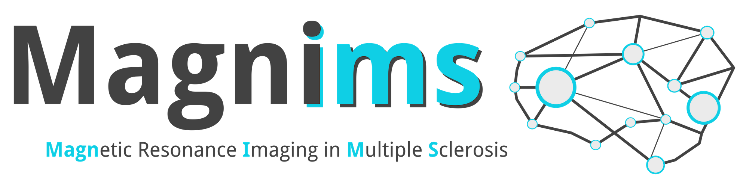 Diagnosing NMO Optic Neuritis:
Imaging and OCT features

EUNOS June 2019
Eoin O’Sullivan

Eye Department
King’s College Hospital
London, UK
[Speaker Notes: 7th November, 15:00-15:45 hrs:
- What is seronegative NMO?]
Lennon et al Lancet 2004; J Ex Med 2005
Aquaporin-4
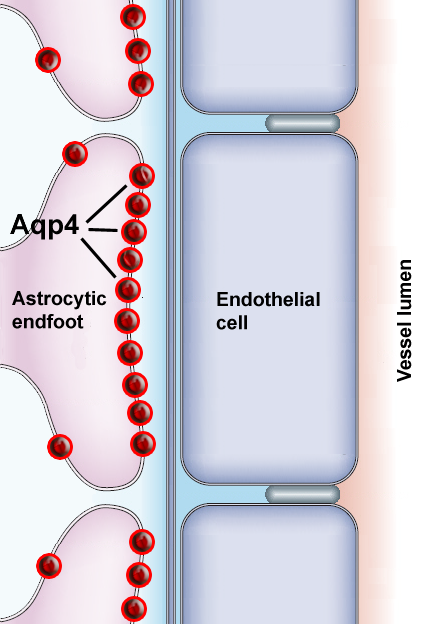 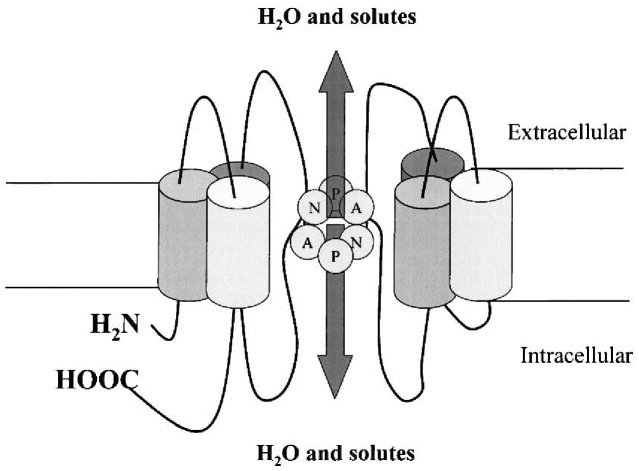 most abundant water channel in CNS
concentrated in astrocytic foot processes
[Speaker Notes: AQP 4 concentrated Astrocytic foot processes Aquaporin-4 (AQP4) is a water channel protein expressed in astrocytes throughout the CNS. In brain, AQP4 facilitates water balance and glial scar formation, which are important determinants of outcome after injury. In brain, AQP4 deletion remarkably impairs astrocyte migration and reduces glial scarring after a stab injury (Saadoun et al.,
2005; Auguste et al., 2007). In general, AQP4 becomes upregulated after central nervous system (CNS) injury including focal cerebral ischaemia in mice (Ribeiro Mde et al., 2006), brain inflammatory diseases in humans (Aoki-Yoshino et al., 2005), meningitis in mice (Papadopoulos and Verkman, 2005), traumatic brain injury in rats (Sun et al., 2003), and human brain tumours
2004). AQP4 deficiency, however, was associated with increased baseline spinal cord water content, consistent with our findings in AQP4/ mouse brain (Manley et al., 2000; Papadopoulos et al.,
2004; Bloch et al., 2005, 2006). Elevated CNS water content in AQP4/ mice may result from expansion of CNS  extracellular space (ECS) volume (]
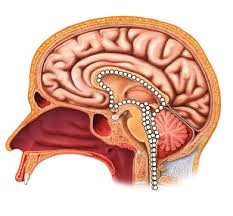 AQP4 expression
Brain
ON + Retina
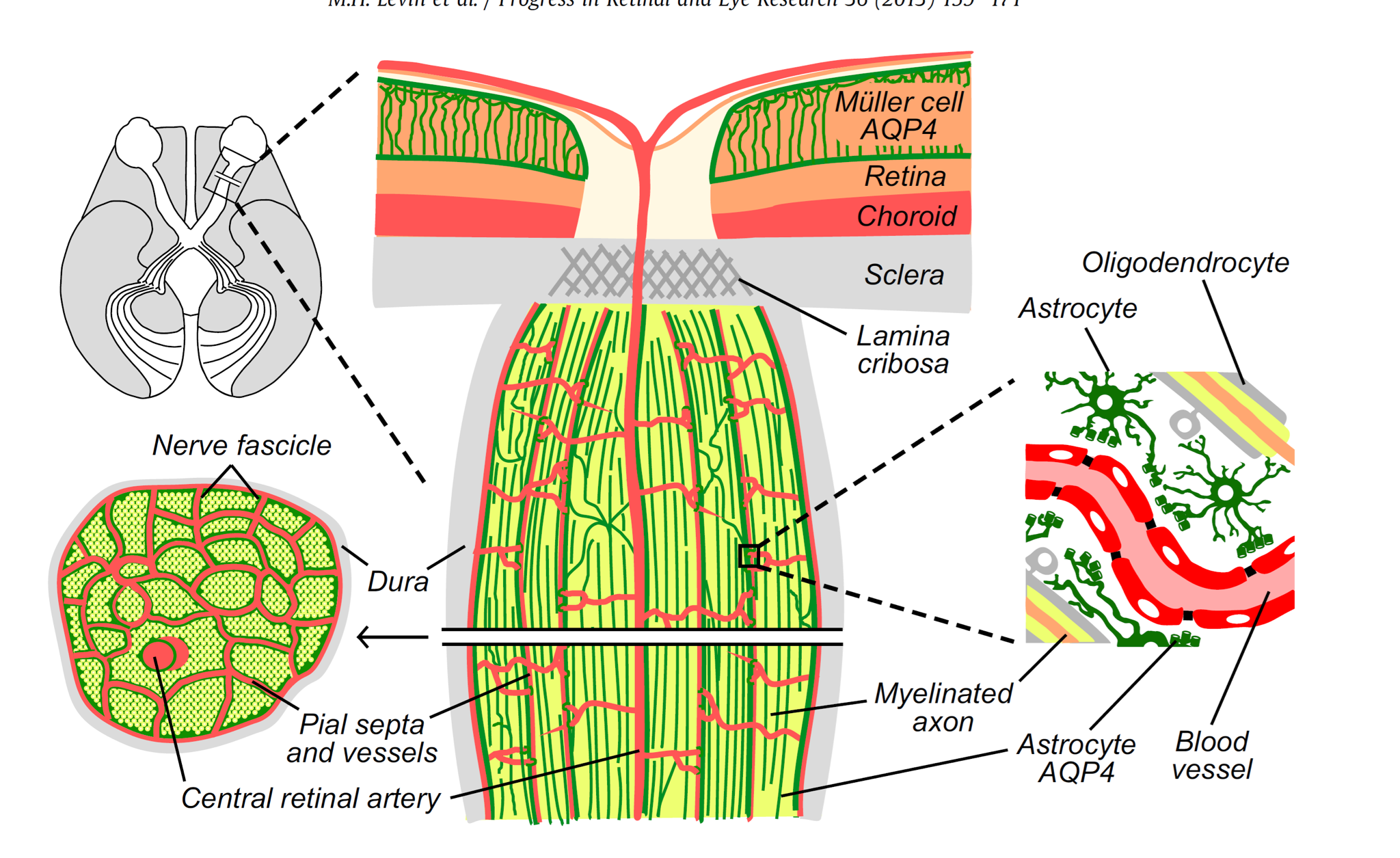 Muller cell
AQP4
Retina
Choroid
Sclera
Spinal Cord
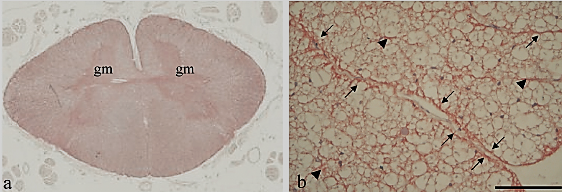 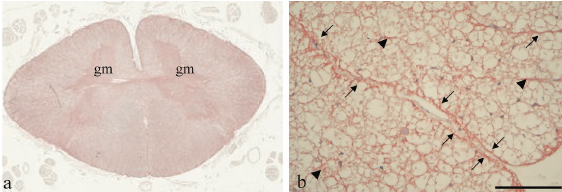 Astrocyte
AQP4
[Speaker Notes: Diffuse grey matter staining and atrsocyte foot process esp around vessels pos in white matter (arrowheads AFP) arrows AFP around vessels]
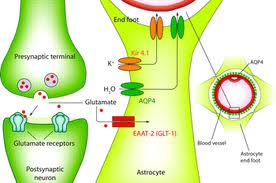 Antibodies to AQP4 → astrocytopathy
reduced glutamate uptake → secondary myelin damage
AQP4
GLUTAMATE
excitatory amino acid transporter
[Speaker Notes: Transporter appear similar to channels  prime process to remove extracellular glutamate]
Neuromyelitis optica spectrum disorder
2015 Definition
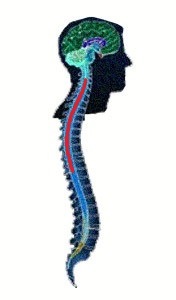 NMOSD
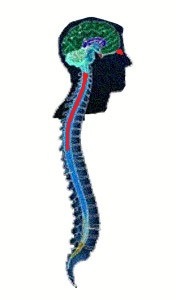 female, 
non-Caucasian, 
severe disability
auto-immune diseases relapsing
AQP4-Ab negative
AQP4-Ab positive
disease
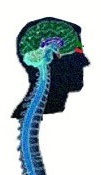 1 site
eg R ON
     R LETM
attacks from 2 sites: 
≥ 1 from ON, SC, area postrema,

brainstem, diencephalic, cerebral
Wingerchuk et al 2015 Neurology 85:1
2015 Definition
NMOSD
AQP4-Ab negative
AQP4-Ab positive disease
attack 1 site:
ON / TM / area postrema / brainstem
or
narcolepsy / diencephalic / cerebral w typical MRI
w typical MRI
attack 2 sites w typical MRI: 
≥ 1 from ON, SC, area postrema,

brainstem, diencephalic, cerebral
w typical MRI
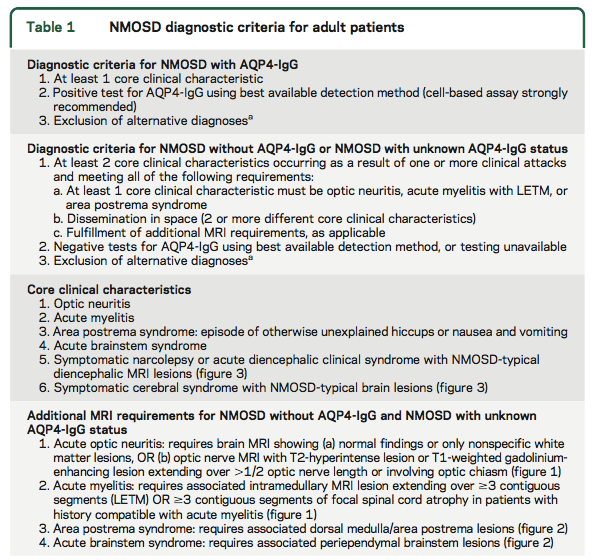 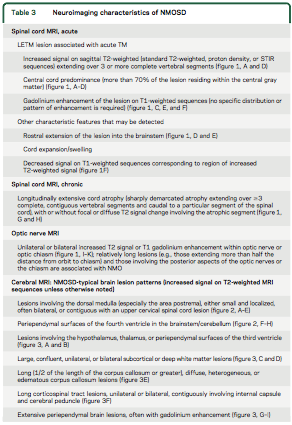 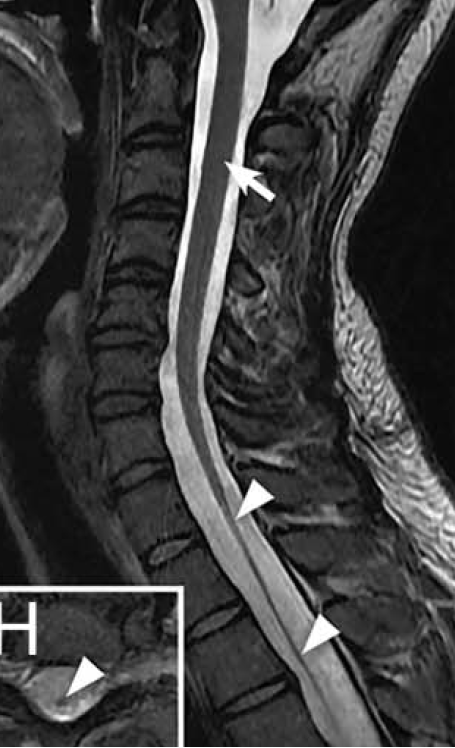 ACUTE MYELITIS
LETM ≥ 3 vertebral segments
or chronic
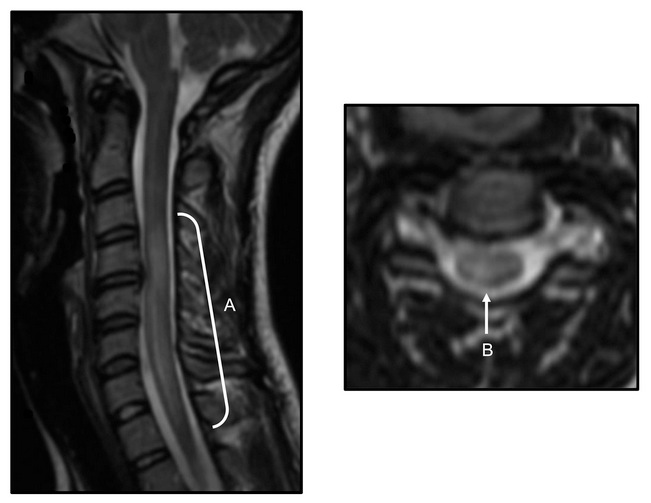 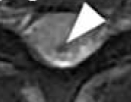 AREA POSTREMA ATTACK
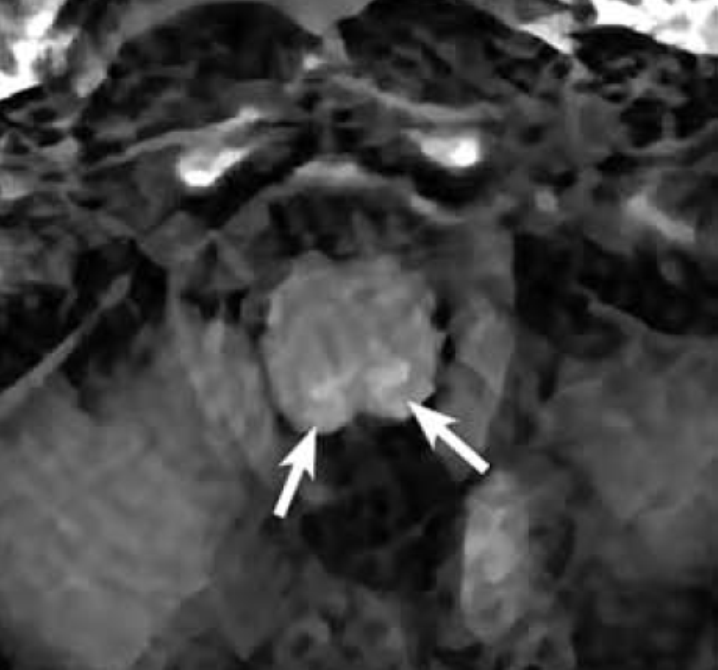 Area postrema / dorsal medulla
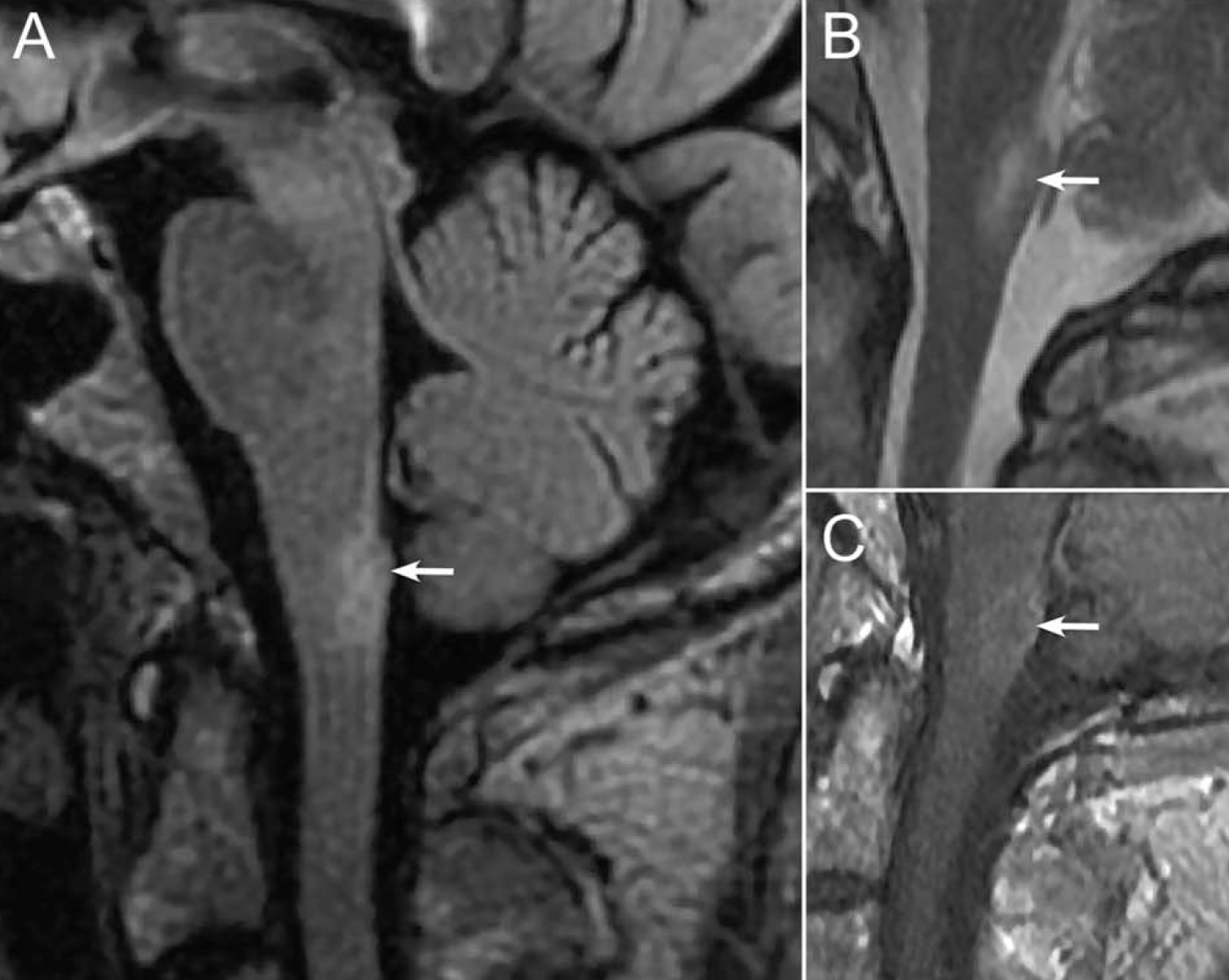 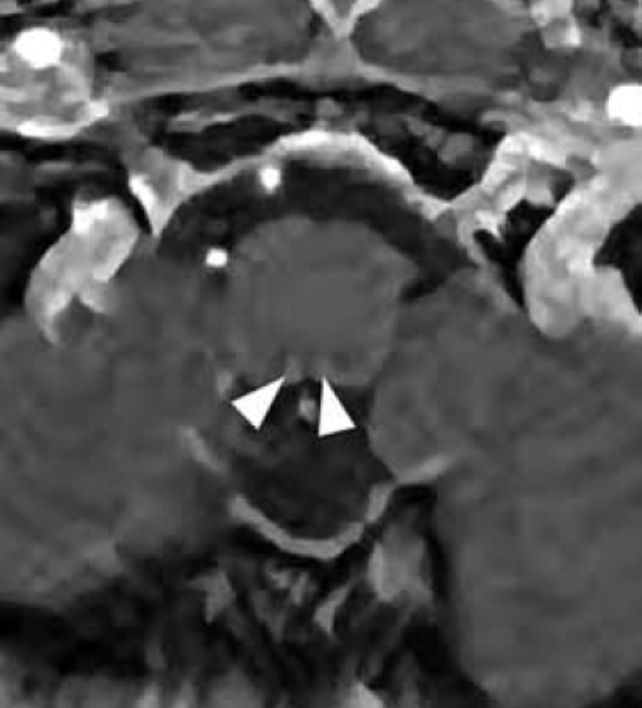 *
*
[Speaker Notes: Dorsal medulla (and sagittal and gad) w area postreme syndrome
Dorsal medulla (and gad) area postreme syndrome axial]
BRAINSTEM ATTACK
Periependymal lesions
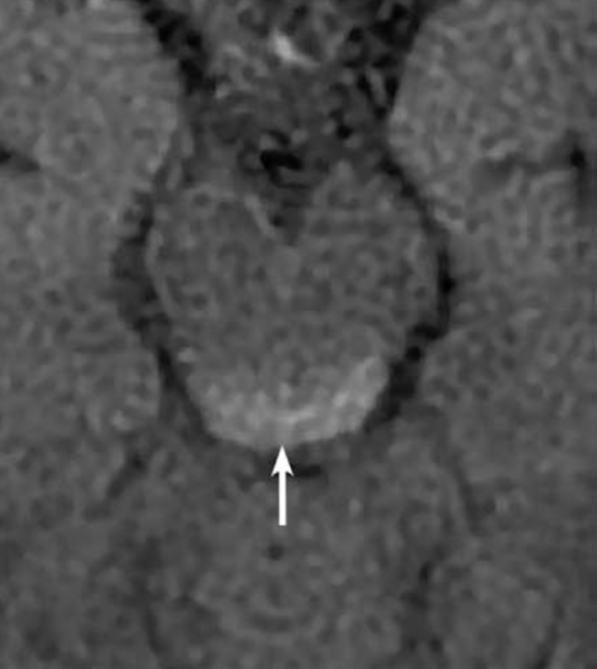 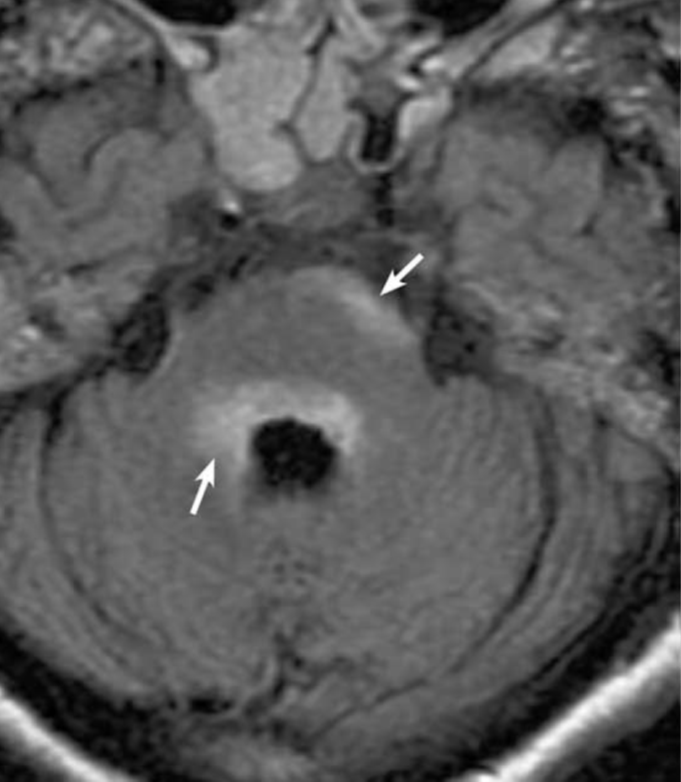 [Speaker Notes: periependymal pons
dosal midbrain]
4th ventricle
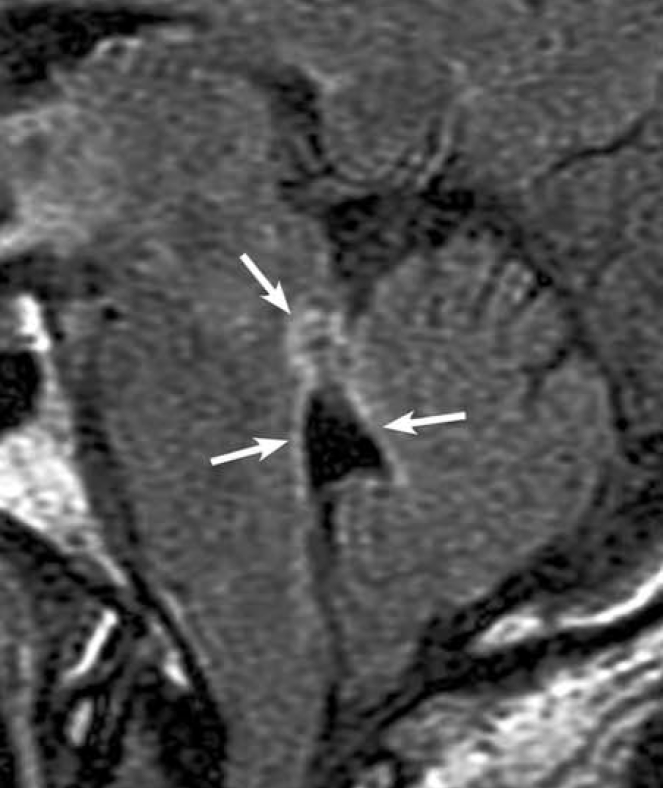 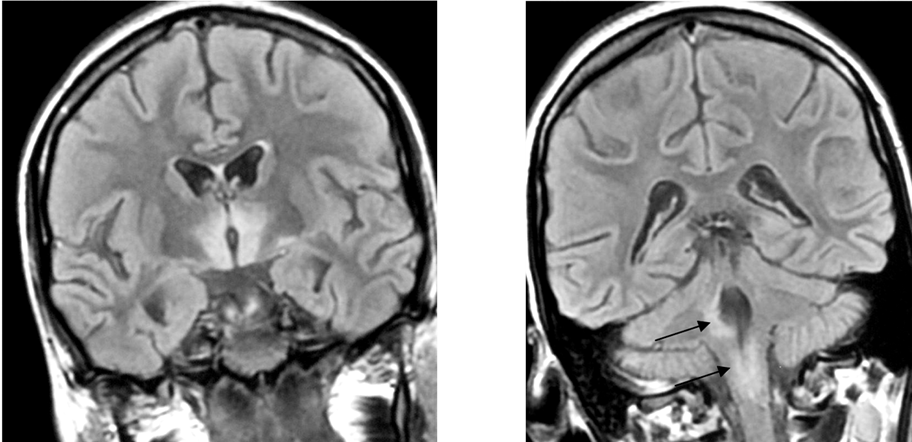 Viegas et al, 2009  JNNP 80:679
[Speaker Notes: Flair signal around 4th ventricle]
NARCOLEPSY OR DIENCEPHALIC ATTACK
NMOSD typical Diencephalic lesions
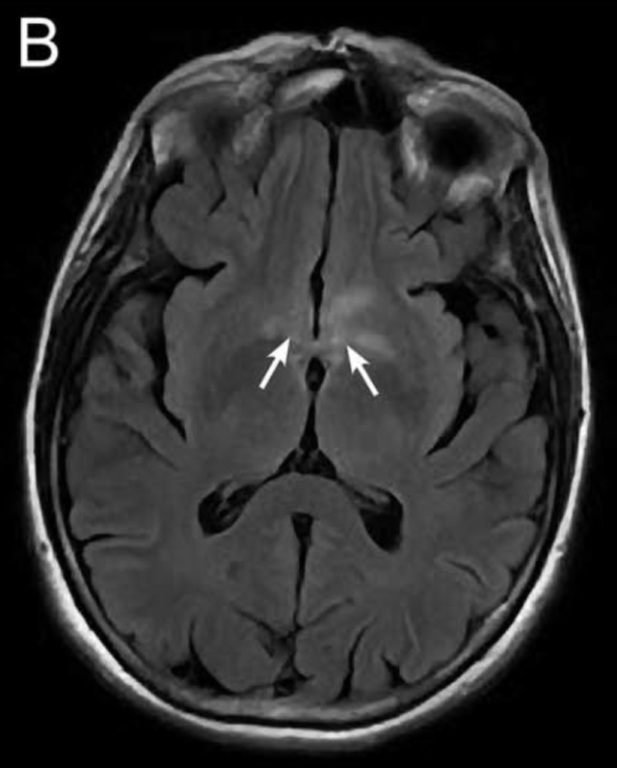 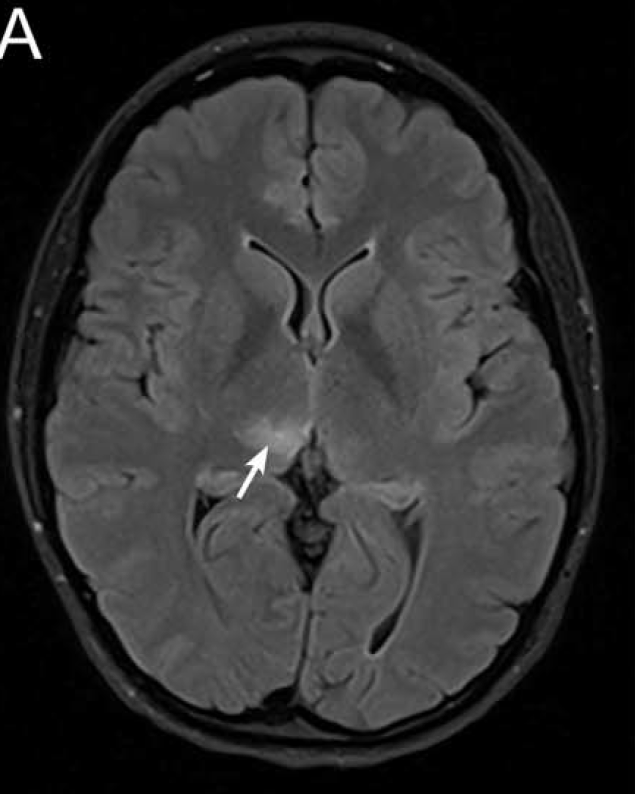 thalamus
hypothalamus
Viegas et al, 2009  JNNP 80:679
Wingerchuk et al 2015 Neurology 85:1
[Speaker Notes: Flair signal around 4th ventricle]
CEREBRAL ATTACK
NMOSD ‘typical’ brain lesions
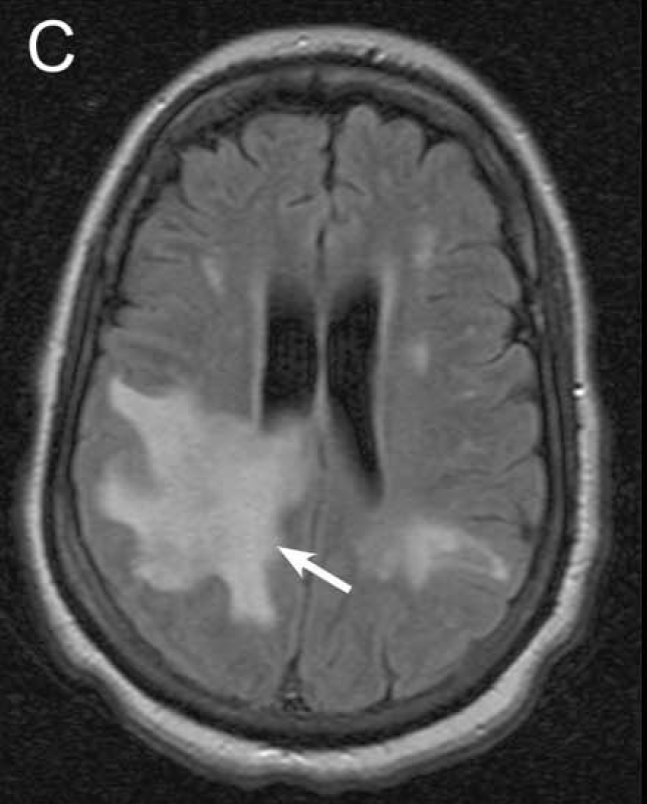 Long CS tract lesion
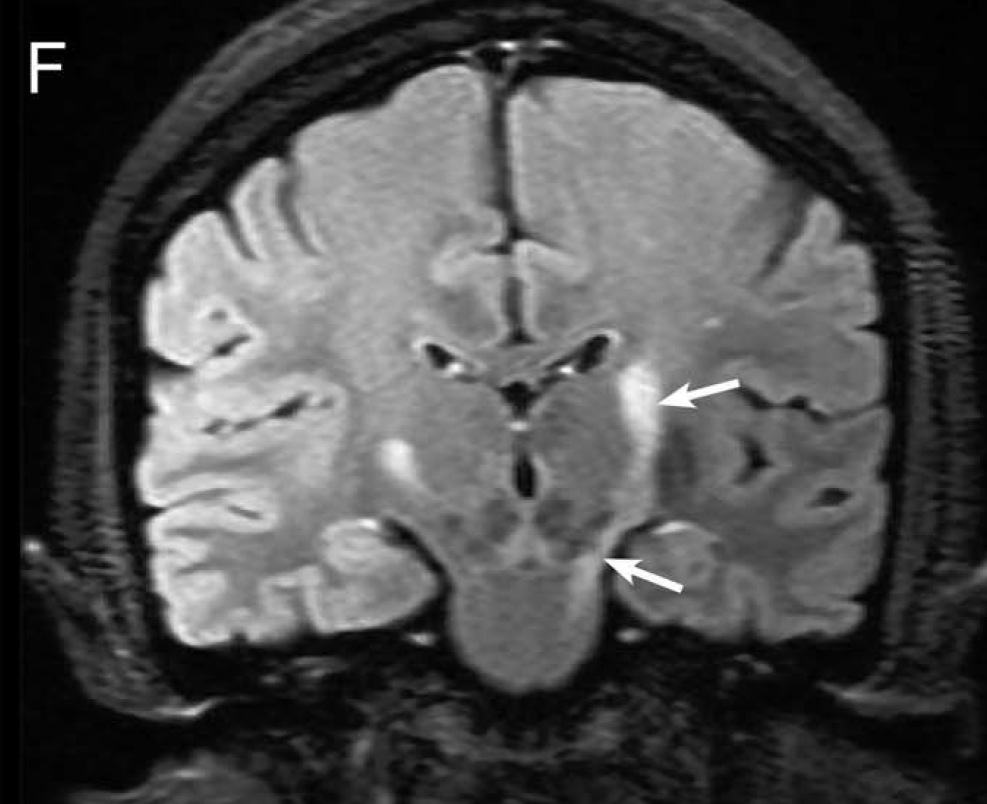 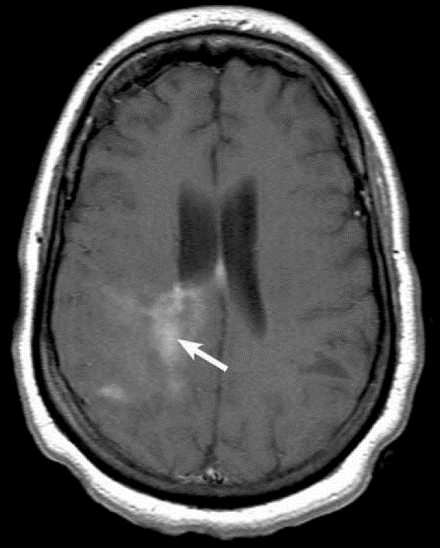 *
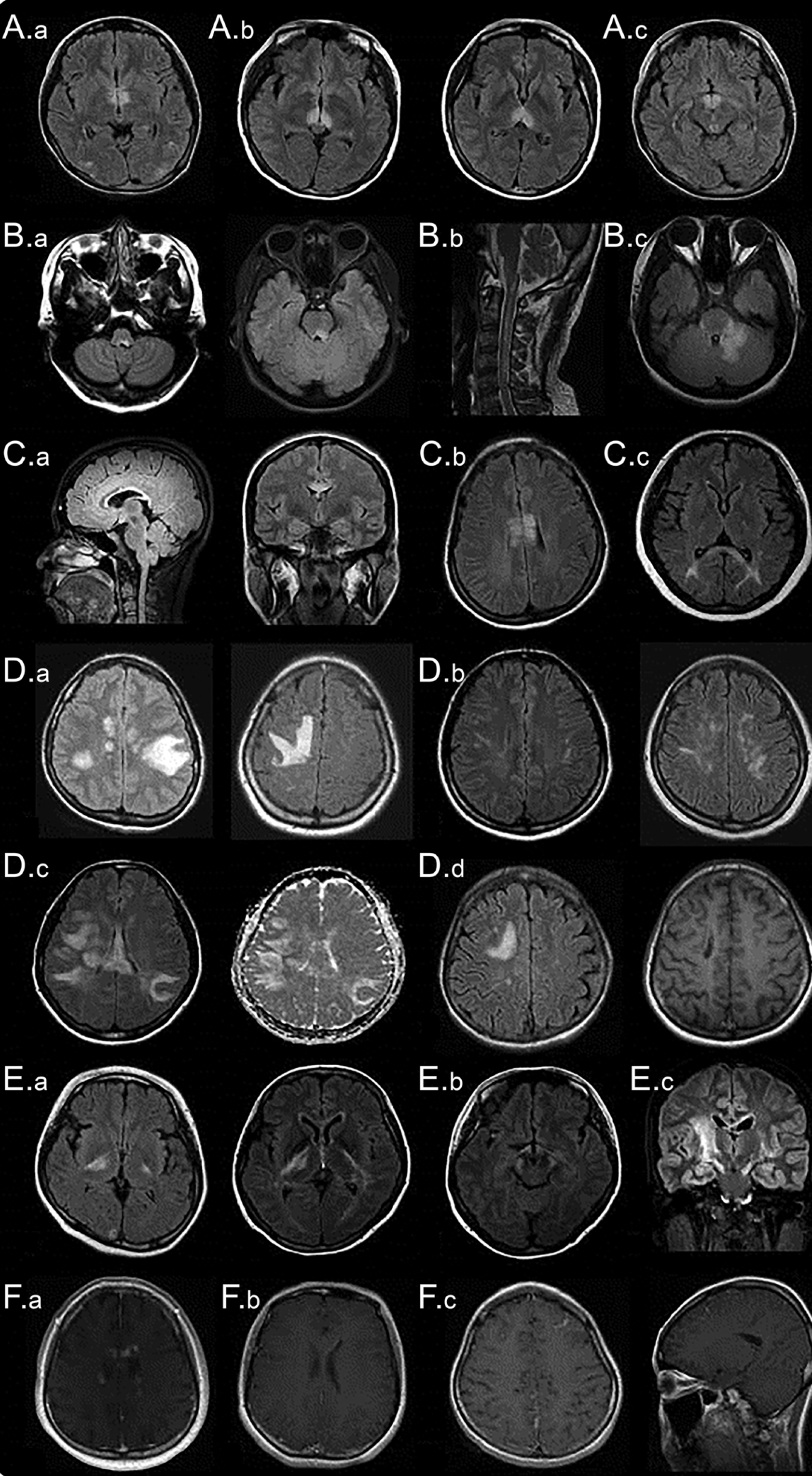 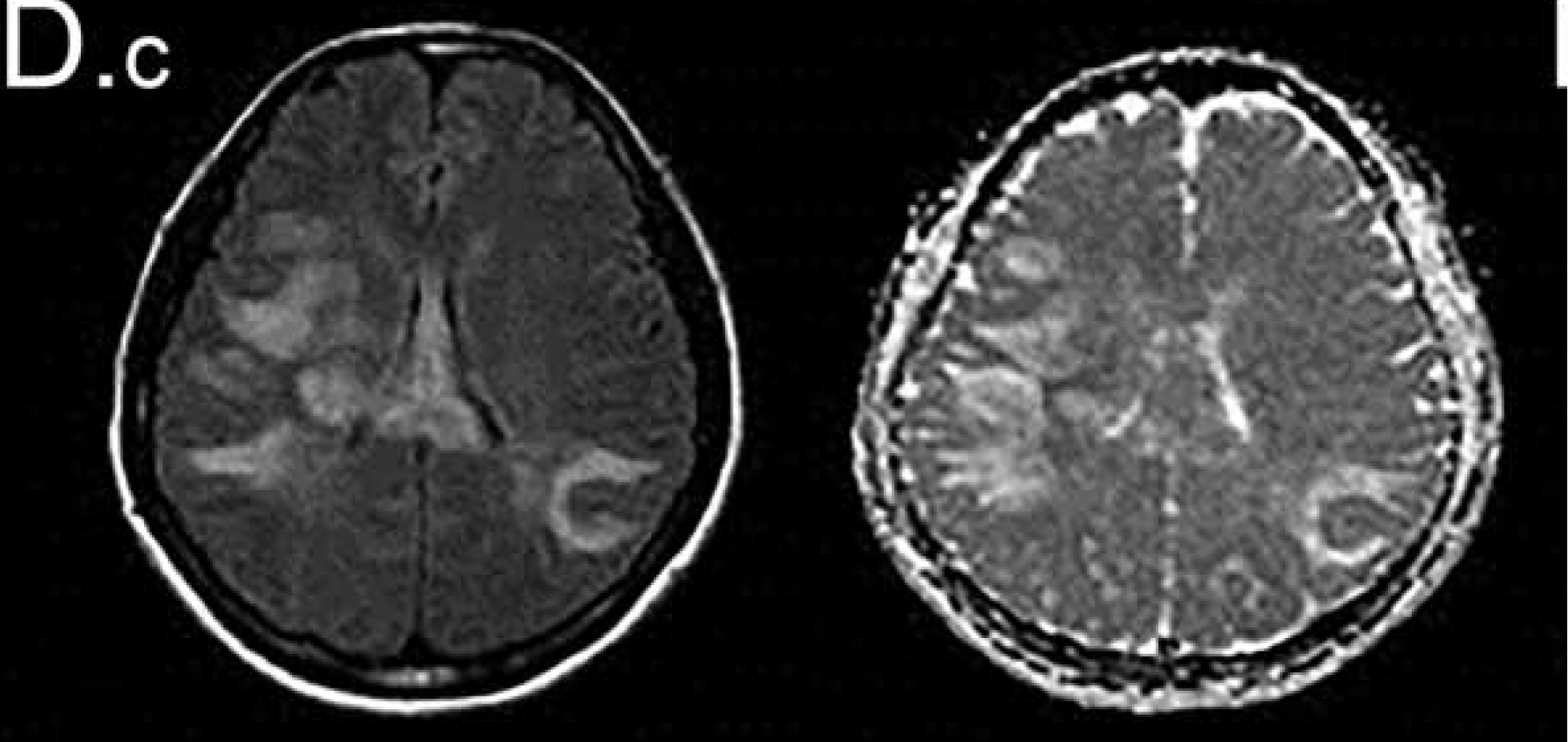 Kim et al Neurology 2015;84:1165
[Speaker Notes: Extensive subcortical WML enhances 
extensive confluent hemisphere changes with )also increased diffusivity suhggesting vasogenic oedema)
Long extensive CST lesions]
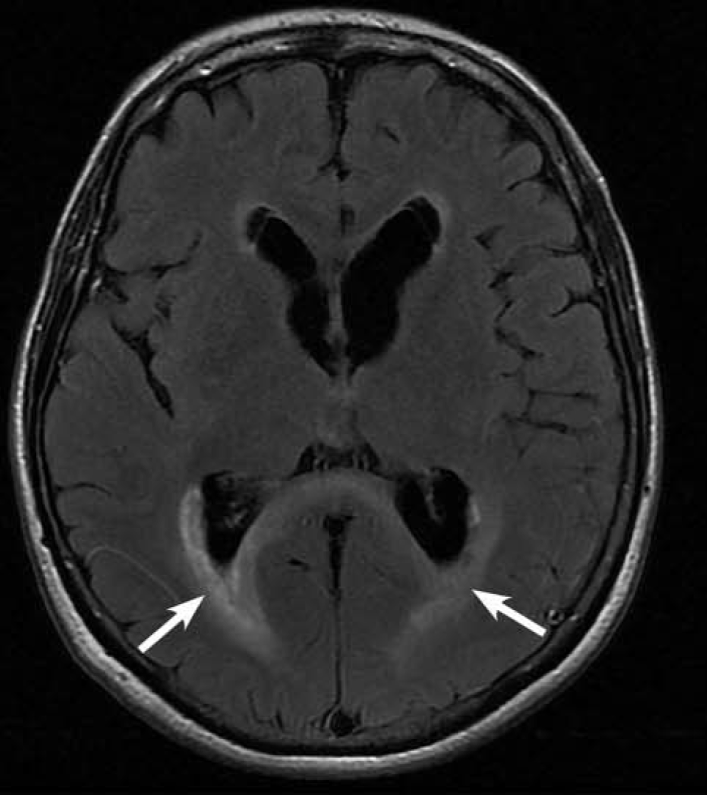 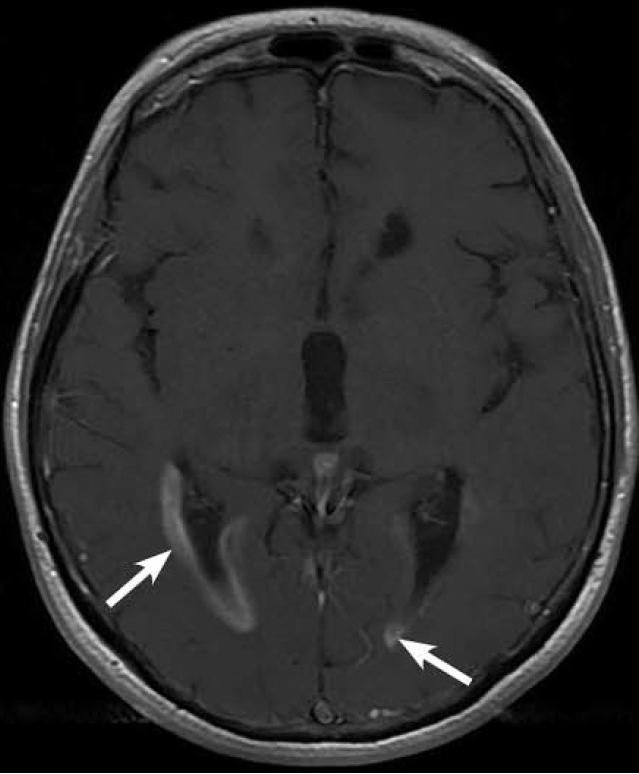 CEREBRAL ATTACK
Peri ependymal / ventricular lesions/CC
Kim et al Neurology 2015;84:1165
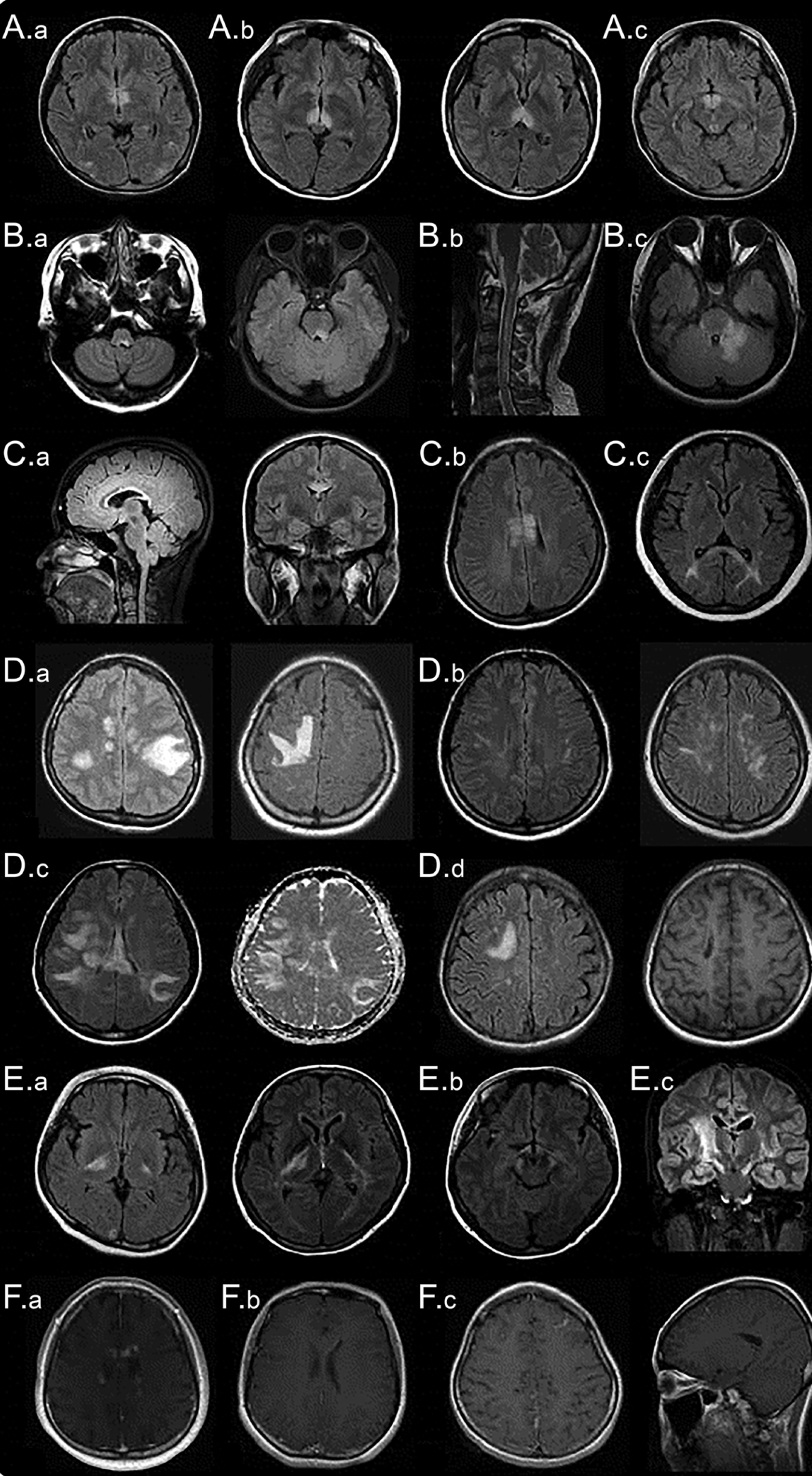 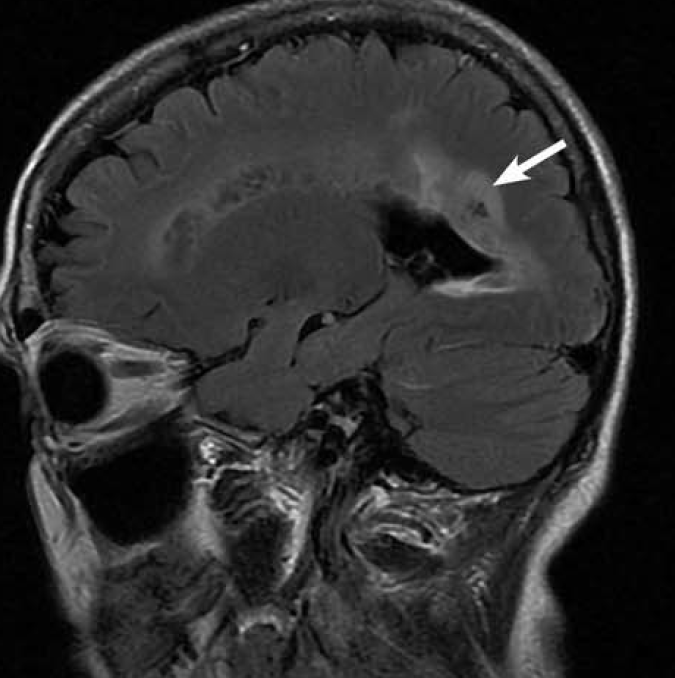 *
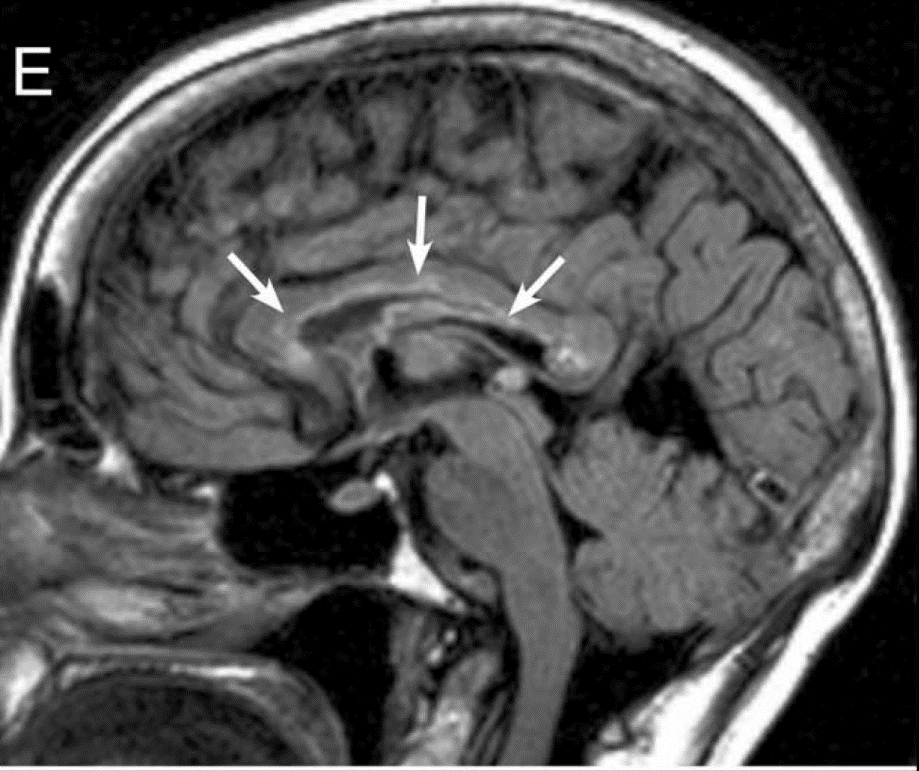 [Speaker Notes: Axial flair, gad and sagittal                     long extensive CC lesions 
Arch bridge callosal signal]
OPTIC NEURITIS
> ½ ON length or chiasmatic involvement or tract

(normal or non-specific white matter lesions)
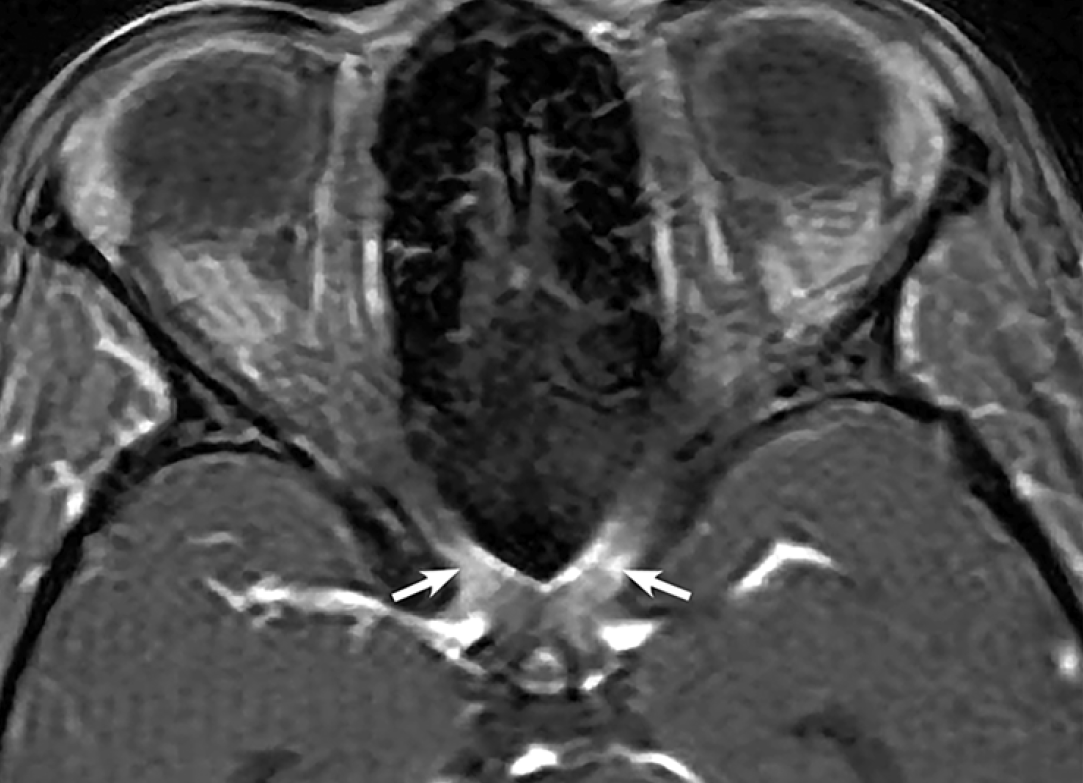 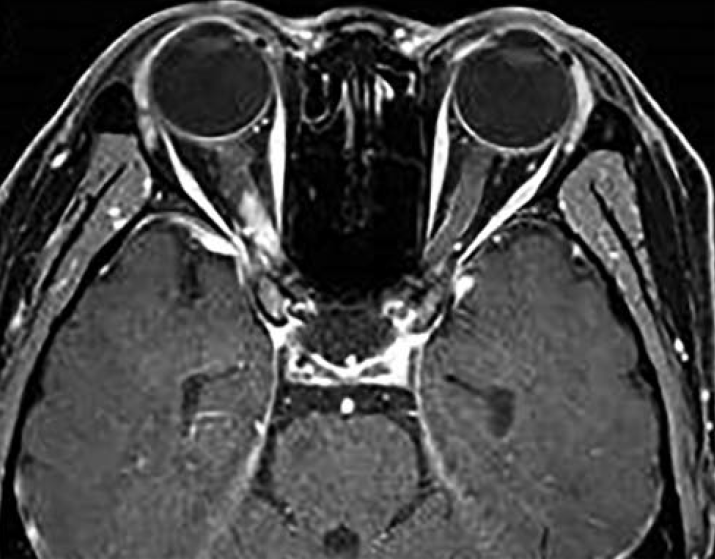 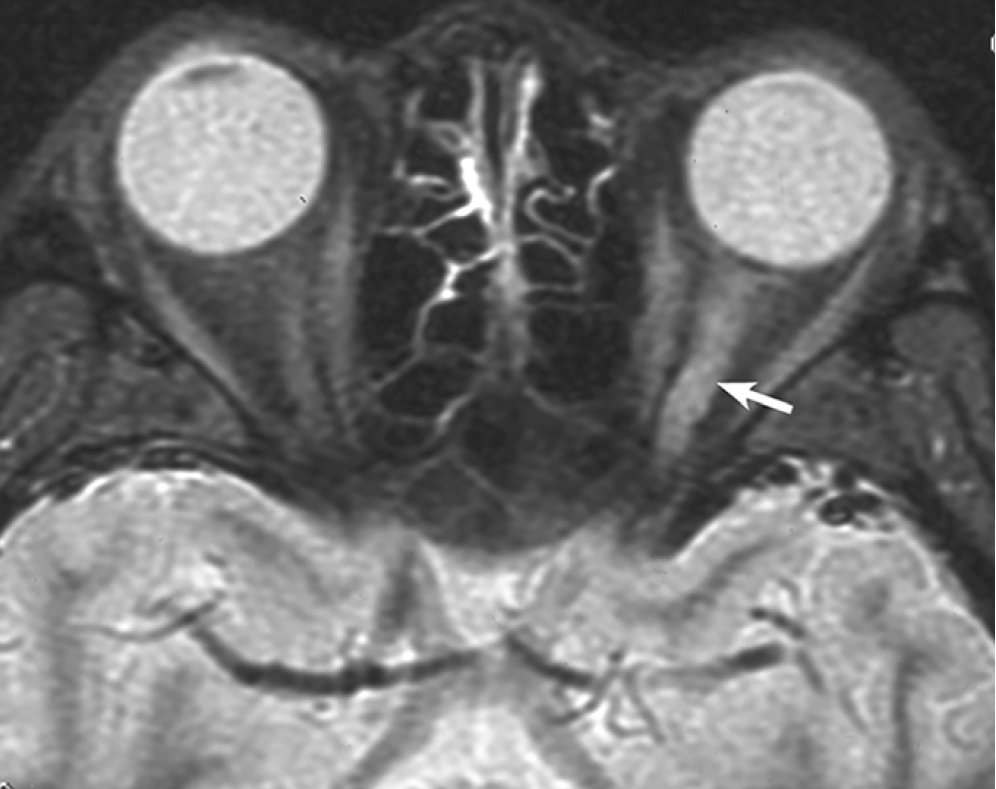 *
*
Kim et al Neurology 2015;84:1165
[Speaker Notes: Fat suppressed T2 L ON    Gad chiasm  Gad Rt post ON]
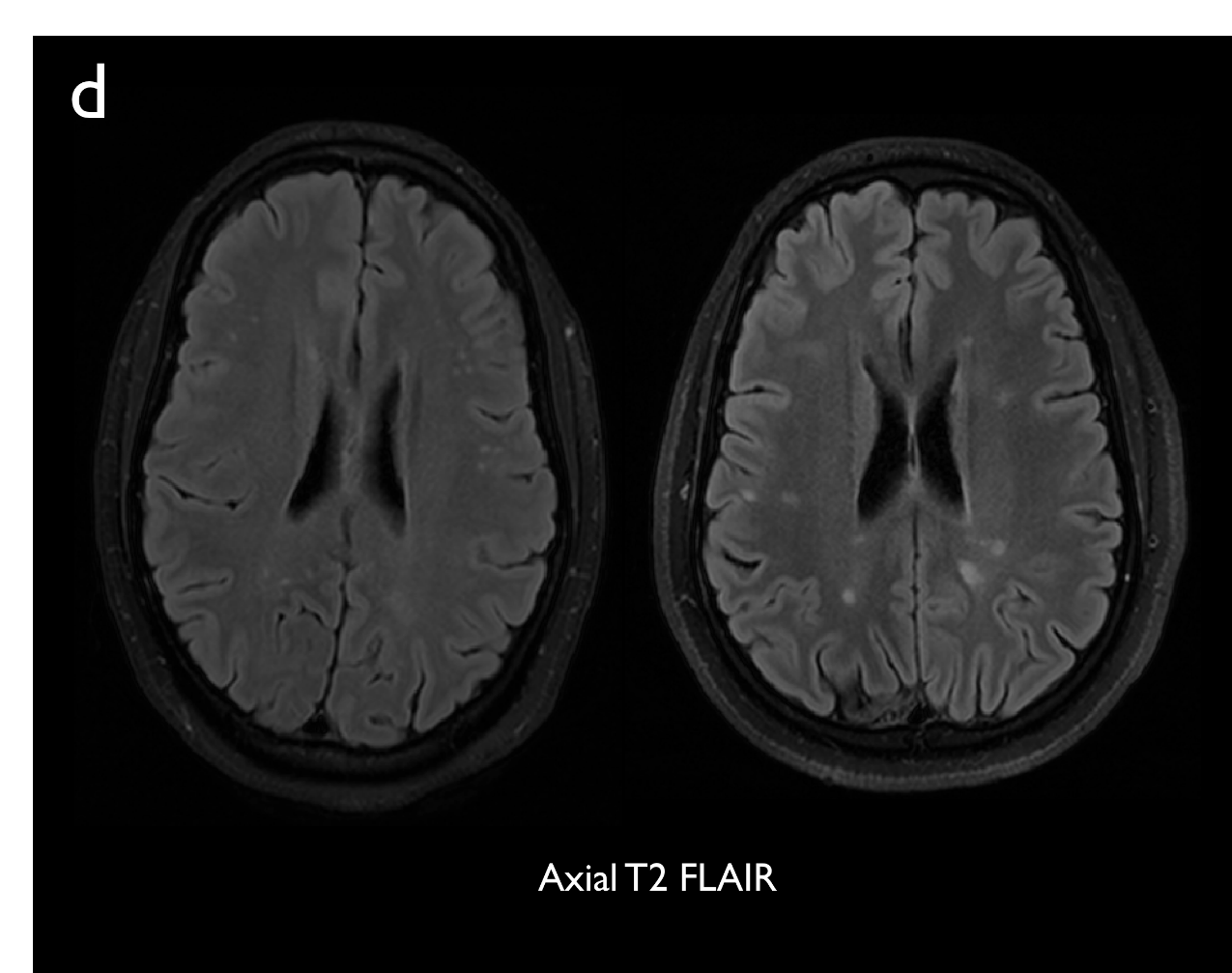 AQP4-Ab Brain MRI
̴<10% have characteristic peri-ependymal or diencephalic
Not infrequently normal

Non-specific WML commonest abn
2015 Definition
Wingerchuk
NMOSD
AQP4-Ab negative
AQP4-Ab positive disease
attack 1 site:
ON / TM / area postrema / brainstem
or
narcolepsy / diencephalic / cerebral w typical MRI
̴ 25%
w typical MRI
attack 2 sites w typical MRI: 
≥ 1 from ON, SC, area postrema,

brainstem, diencephalic, cerebral
w typical MRI
MOG-Ab     
       positive  
       disease
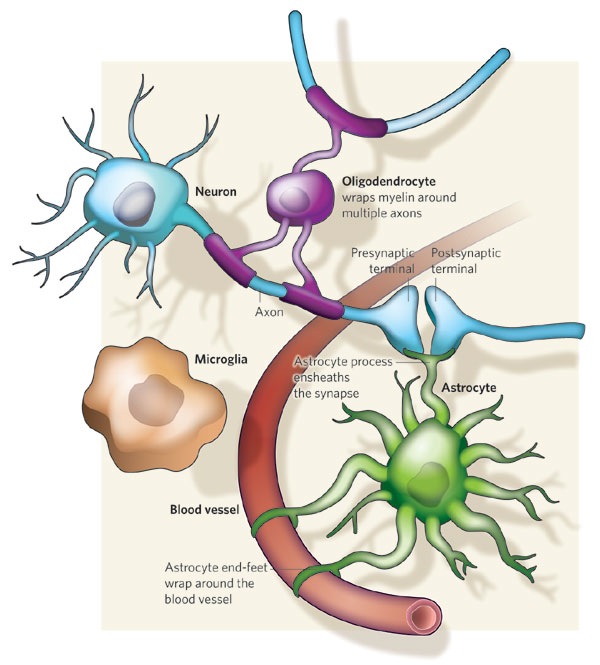 AQP4
MOG
myelin oligodendrocyte glycoprotein
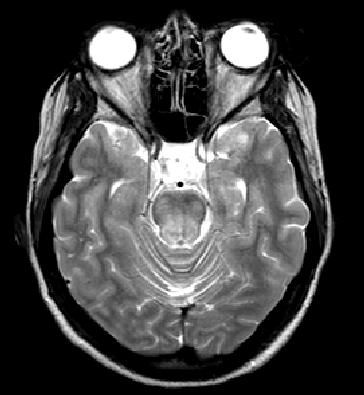 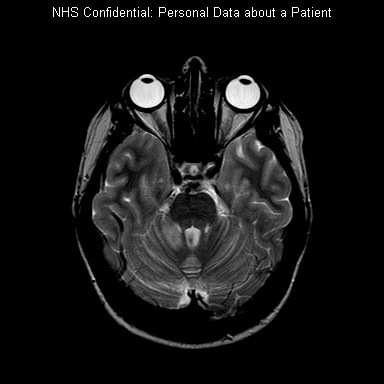 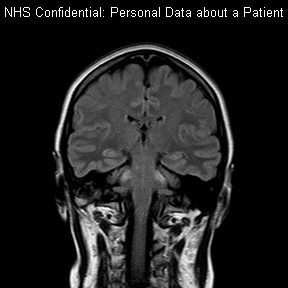 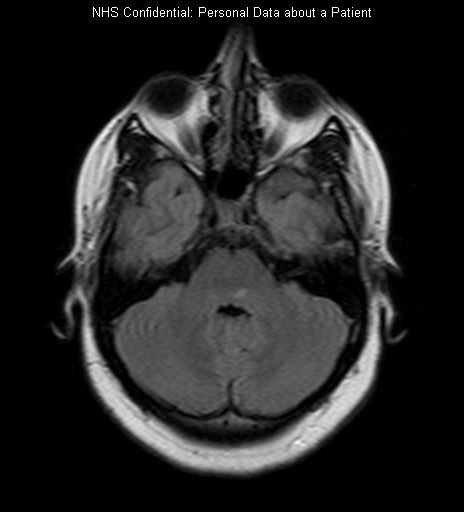 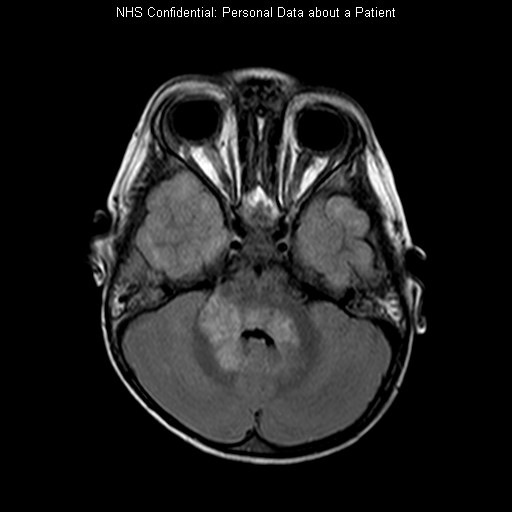 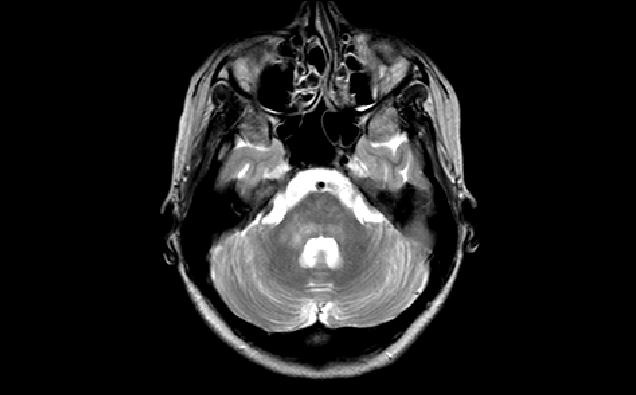 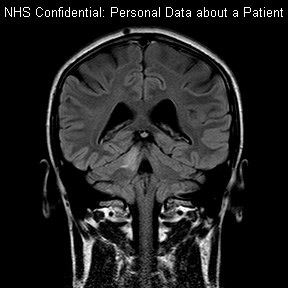 Brainstem lesions in MOG-IgG1+ve patients
Maciej Juryńczyk
2yr-old child
adult
adult
adult
adult
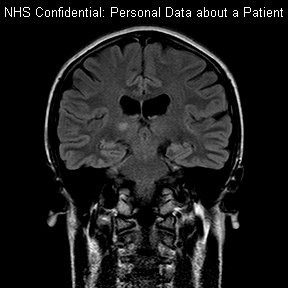 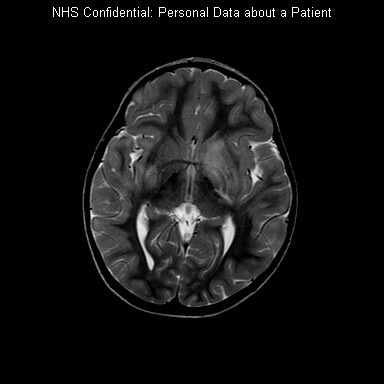 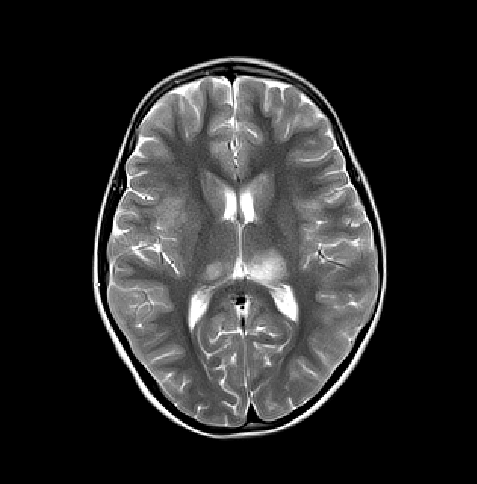 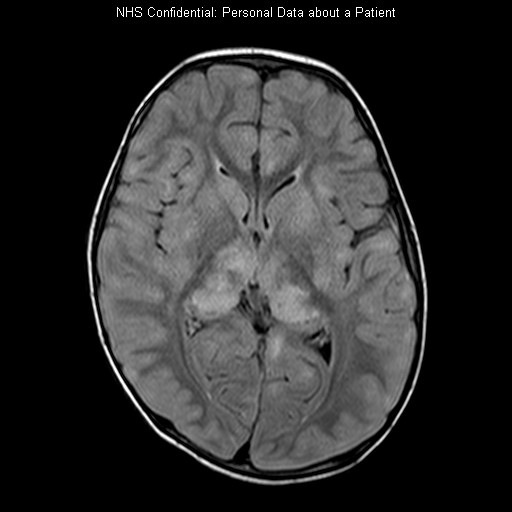 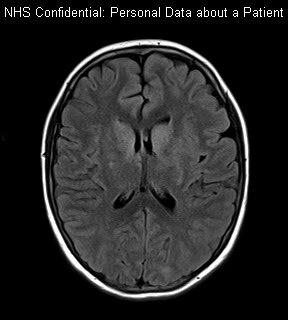 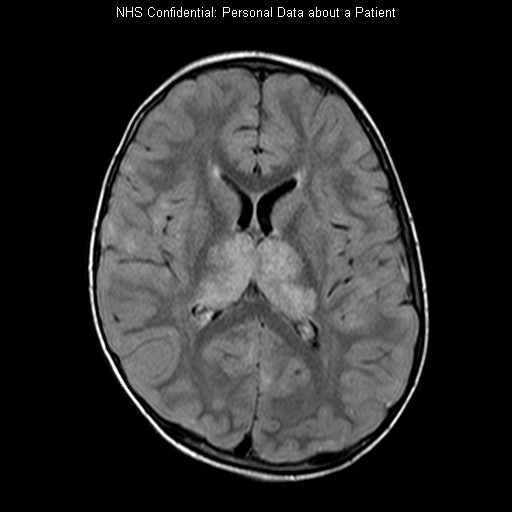 Maciej Juryńczyk
Basal ganglia/thalamic lesions in MOG-IgG1+ve patients
adult
14yr child
2yr child
3yr child
11yr child
MRI		MOG Vs AQP4 VS MS
‘Barkhof criteria for MS’ positive in 16% AQP4-Ab +ve patients
Overlap with MS and NMO
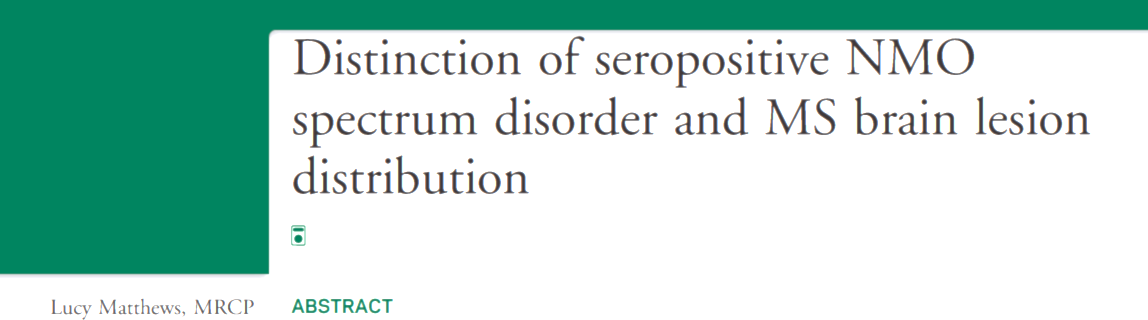 MS can present as:
	recurrent ON 
	recurrent TM 
	sequential ON and TM
short lesions / TM: asymmetrical, post, white matter / MS MRI diagnostic criteria
17% OS MS had LETM

14% AQP4-Ab TM present with short TM lesions
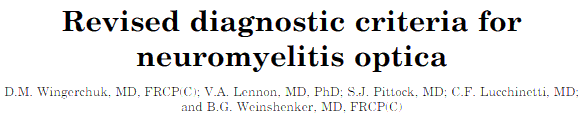 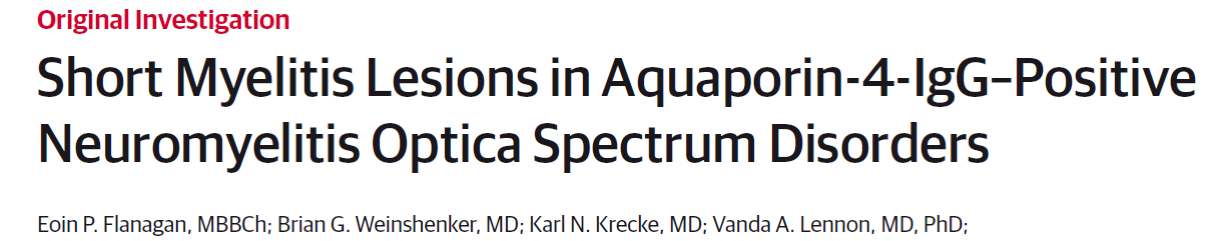 Lucy Matthews
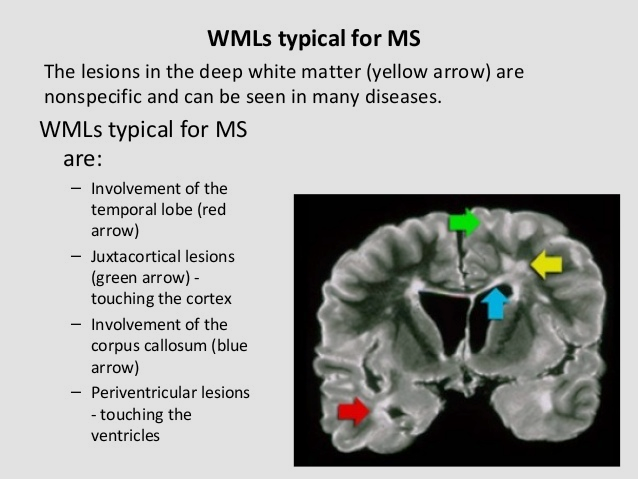 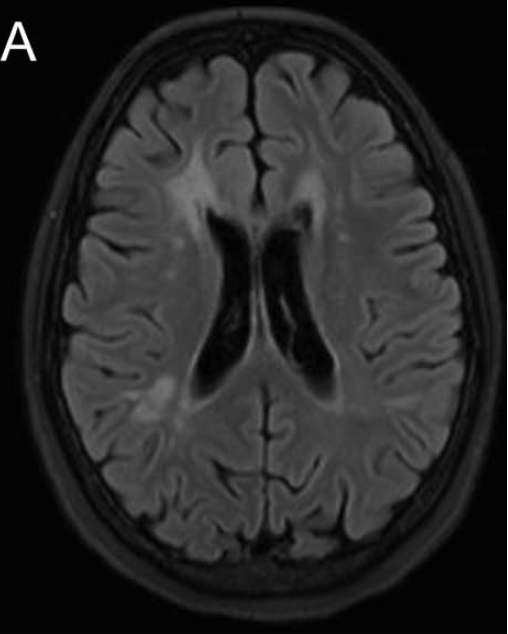 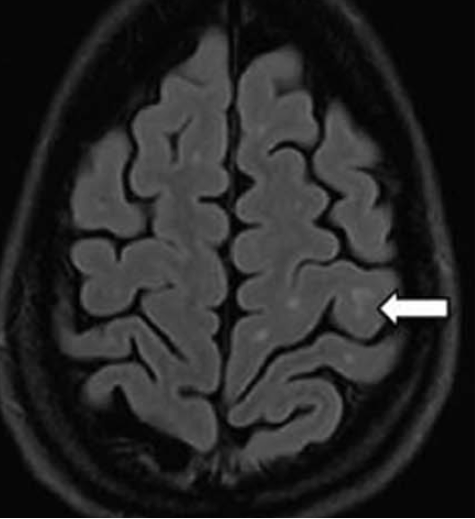 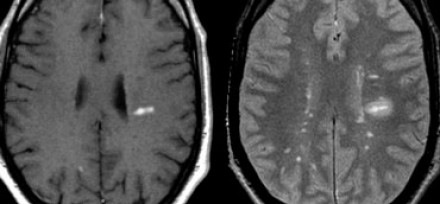 Conventional MRI to distinguish NMOSD from MS
+
or
or
Set up on AQP4-Ab disease, sensitivity 91%, specificity 95%, PPV 98%, NPP 83%
Dawson Finger                  U/S–shaped 		   	    Juxtacortical lesion
Inf Temp and Lat Ventricle lesions
Lucy Matthews, Neurology 2013;80:1-8
= MS
[Speaker Notes: Using our findings we were then able to identify conventional brain MRI features for recognizing MS over NMO.]
MRI		MOG Vs AQP4 VS MS
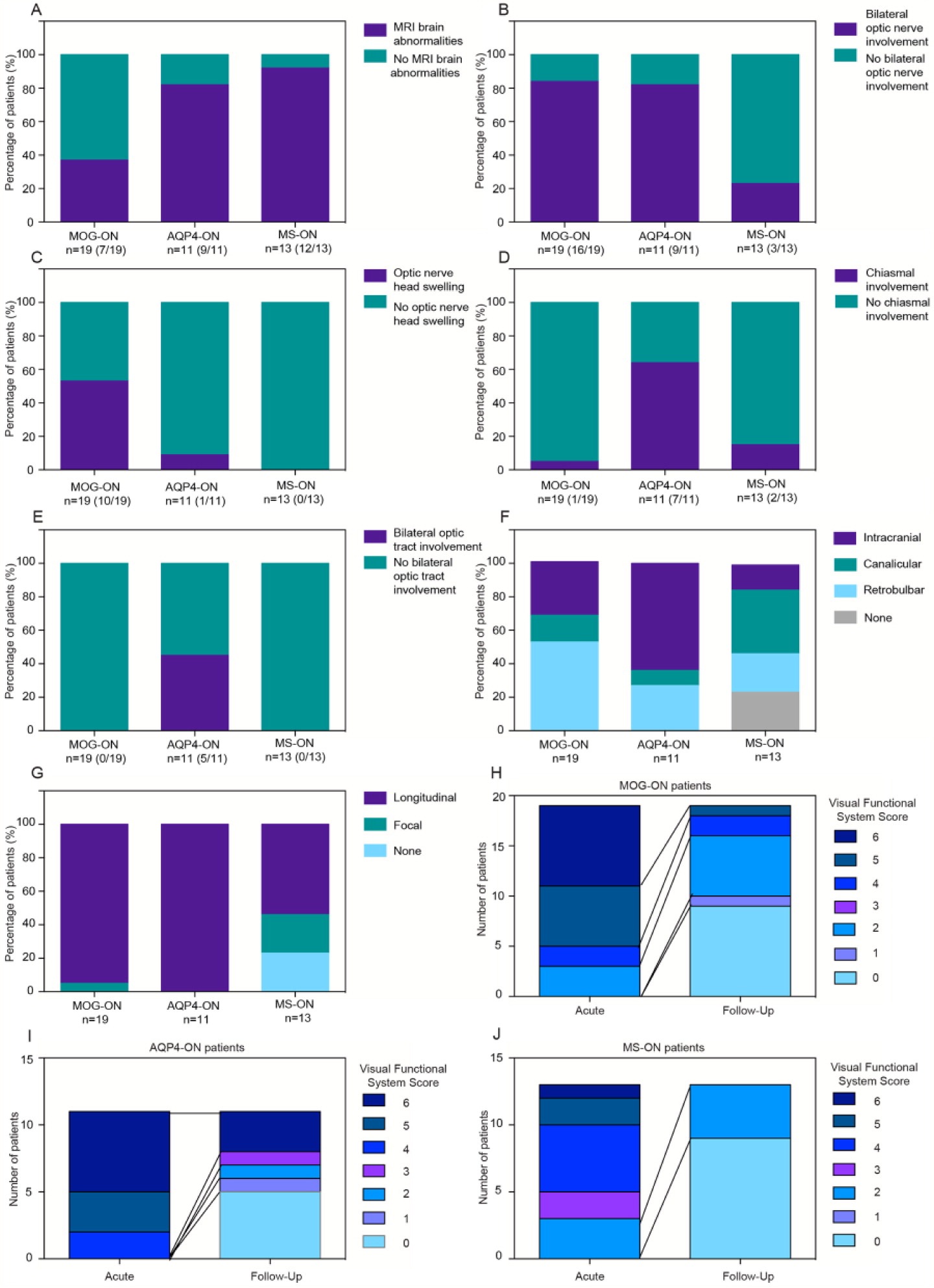 Also clinicians detected more optic nerve head swelling
Ramanathan S et al . Radiological differentiation of optic neuritis with myelin oligodendrocyte glycoprotein antibodies, aquaporin-4 antibodies, and multiple sclerosis. Mult Scler. 2016 Apr;22(4):470-82.
Assessing brain MRI discriminators of MOG-Ab disease
2 blind scoring 29 features on earliest clinical scans
Bilateral lesions
Large (>2 cm)
Periventricular
Adjacent to the body of lateral ventricle
Subcortical white matter
Juxtacortical
S- or U-shaped juxtacortical
Involving cortex
Dawson’s fingers
Callosal
Diffuse splenium lesions
Inferior temporal lobe lesions
T1-hypointense
Adjacent to 3rd ventricle
Hypothalamic
Brainstem
Midbrain
Periaqueductal
Pontine
Adjacent to 4th ventricle
Medullary
Area postrema
Extensive lesions spreading from brainstem to basal ganglia
Basal ganglia
Thalamic
Cerebellar peduncles
Cerebellar
Fluffy
Number of lesions (<4, 4-9, >9)
Jurynczyk et al, Brain 2017
Antibody disease (AQP4 and MOG) 
differentiates from MS
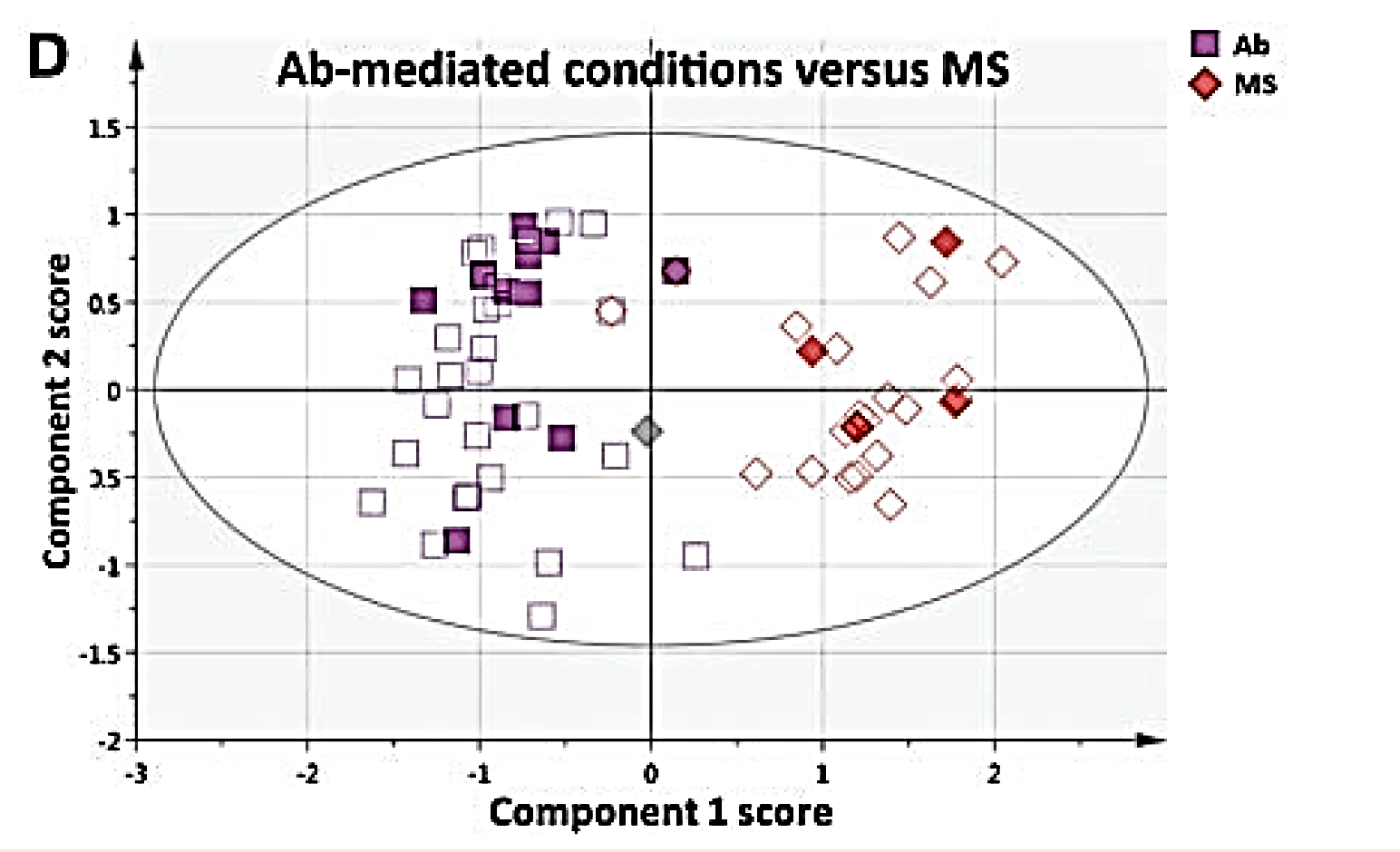 Jurynczyk Brain 2017;140:617-627
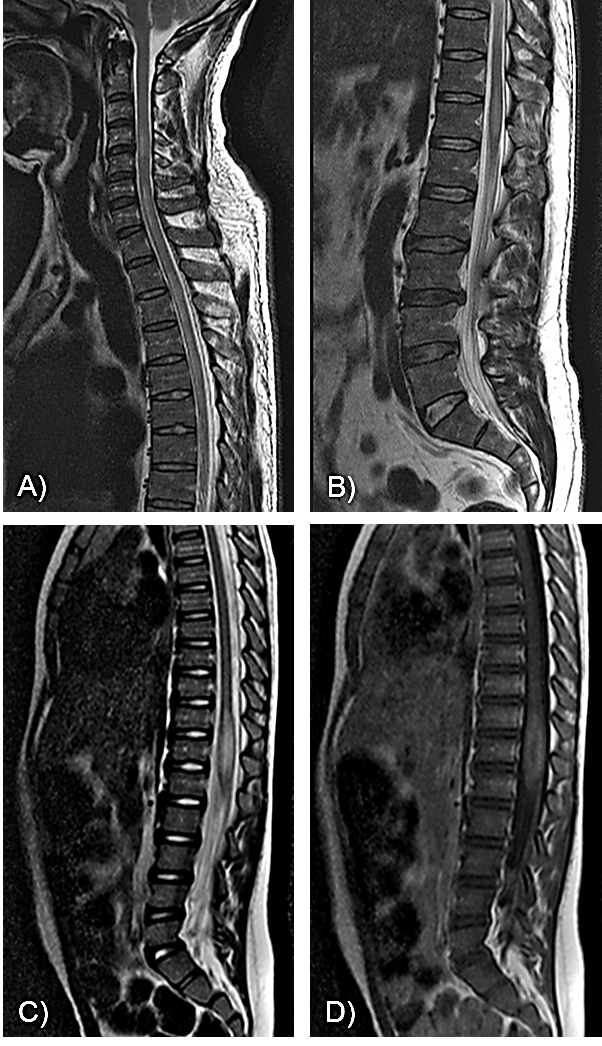 MRI MOG-Ab vs AQP4-Ab disease
MOG +ve similar to AQP4-Ab disease

More: 
conus involvement (left w isolated sphincter and erectile dysfunction)

fluffy lesions (adults)

bilateral cerebellar peduncle lesions
thalamic/basal ganglia lesions

anterior  and bilateral ON  (papillitis)
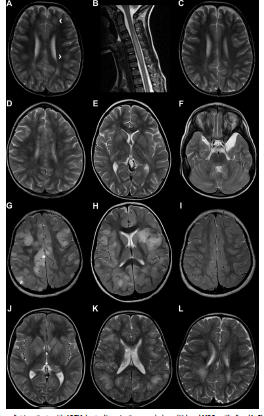 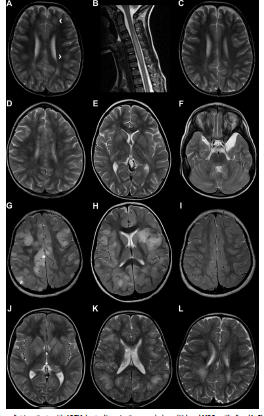 AQP4-Ab Brain MRI
Cacciaguerra L et al .Brain and cord imaging features in neuromyelitis optica spectrum disorders. Ann Neurol. 2019 Mar;85(3):371-384
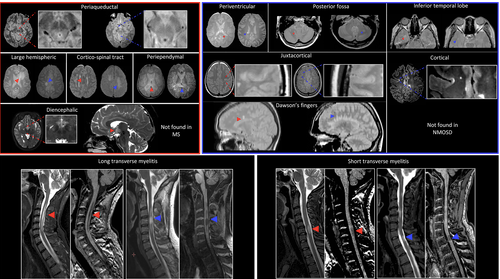 Examples of brain and spinal cord MRI findings in NMOSD (red arrowheads) and MS patients (blue arrowheads) are shown. In the red box, typical brain NMOSD lesions are shown; in the blue box, typical brain MS features are shown. In the lower panel, spinal cord findings are displayed
Cacciaguerra L et al .Brain and cord imaging features in neuromyelitis optica spectrum disorders. Ann Neurol. 2019 Mar;85(3):371-384
Eyes
Eyes	AQP4 MRI
NMO
Multiple Sclerosis
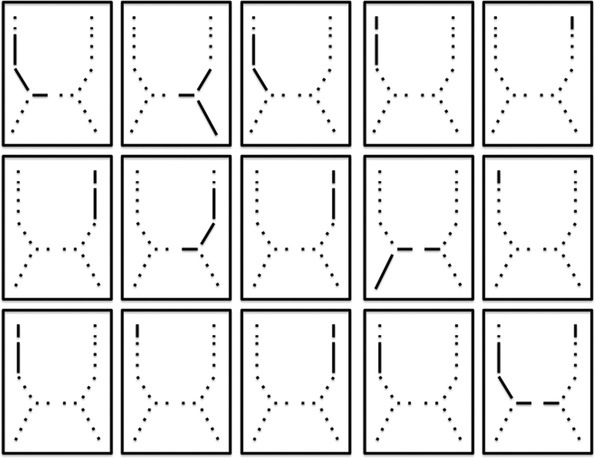 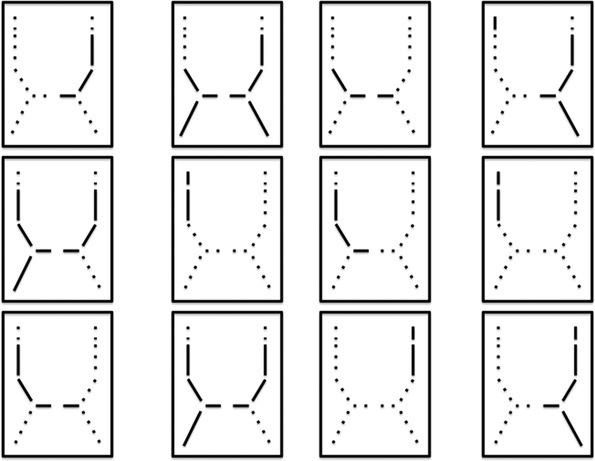 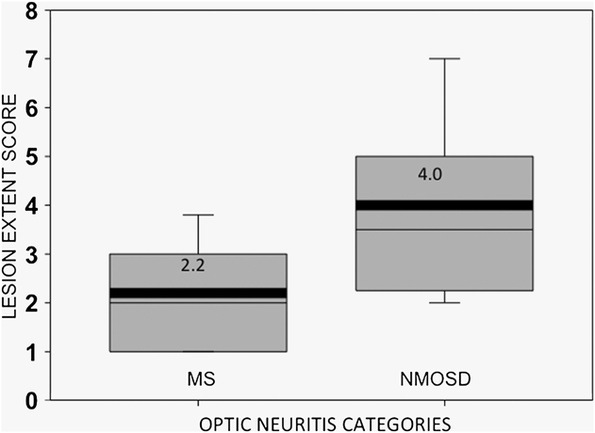 Distinguishing Optic Neuritis in Neuromyelitis Optica Spectrum Disease From Multiple Sclerosis:  A Novel Magnetic Resonance Imaging Scoring System.
Storoni, Mithu; Davagnanam, Indran; Radon, Mark; Siddiqui, Ata; Plant, Gordon;  MD, FRCP

Journal of Neuro-Ophthalmology. 33(2):123-127, June 2013.
DOI: 10.1097/WNO.0b013e318283c3ed
MOG Eye MRI
MOG +ve optic neuritis
	100% enhancement optic nerve
	50% perineural enhancement extending to orbital tissue 
	Chiasm & optic tract rarely affected
Chen JJ et al .Myelin Oligodendrocyte Glycoprotein Antibody-Positive Optic Neuritis: Clinical Characteristics, Radiologic Clues, and Outcome. Am J Ophthalmol. 2018 Nov;195:8-15
[Speaker Notes: Legend: A Case 1: T2-weighted fat-suppressed (A.a., axial) and T1-weighted fat suppressed MRI with Gd (A.b. axial, A.c. coronar) reveals swelling and Gd enhancementof the right optic nerve and perioptic sheath. Involvement of surrounding fat (white and black arrows). B Case 2: Coronar T2-weighted STIR MRI reveals bilateral swelling and edema of the optic nerves (white arrows). C Case 3, D Case 7: Axial T1-weighted MRI with Gd reveals bilateral swelling (white/ black arrows) and Gd enhancement of the optic nerves. E Case 8: Coronar T2-weighted STIR MRI reveals bilateral swelling and edema of the optic nerves (white arrows). R= right, L= left.]
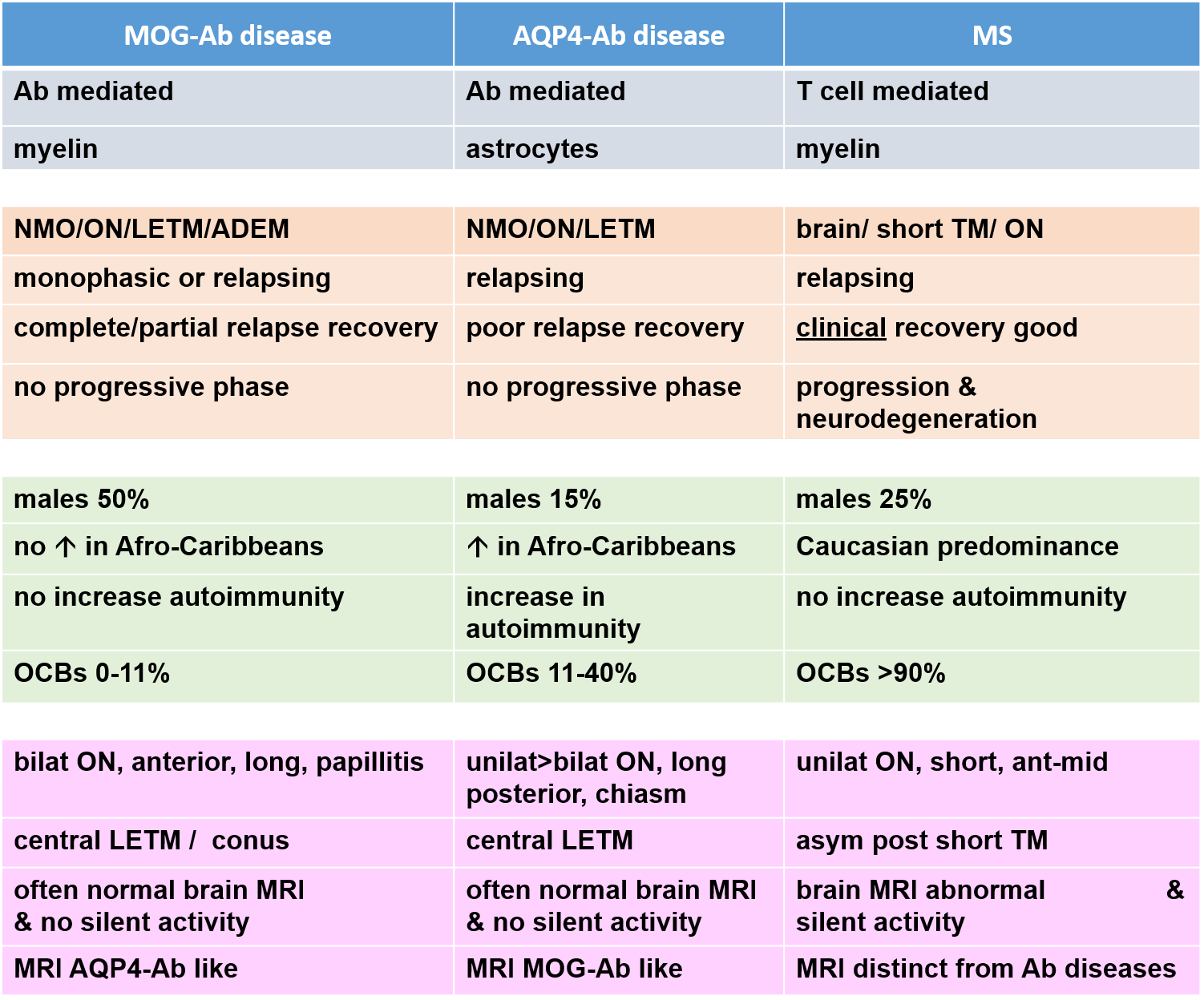 Predicting
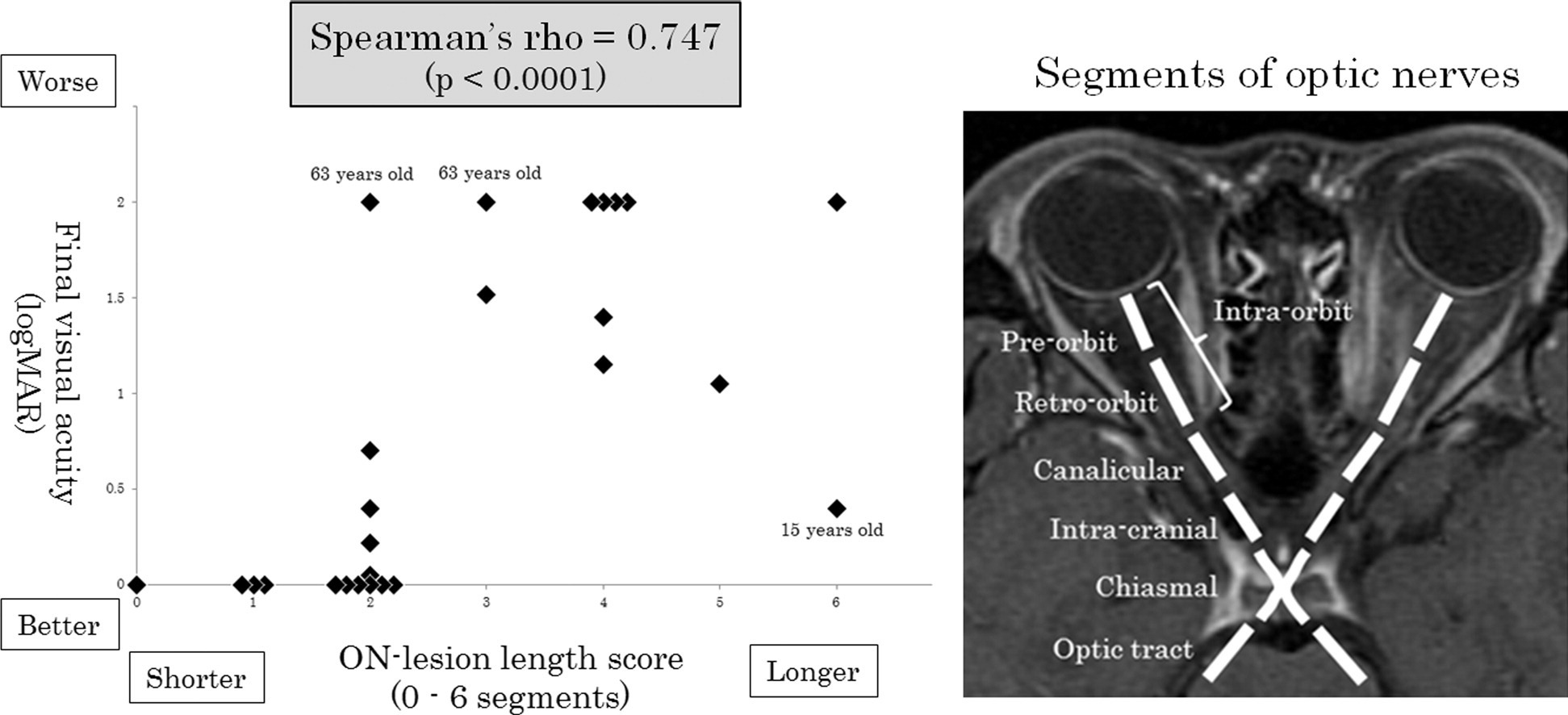 Lesion length of optic neuritis impacts visual prognosis in neuromyelitis optica.. Akaishi T et al, J Neuroimmunol. 2016 Apr 15;293:28-33..
[Speaker Notes: The strongest predictor of visual prognosis was the axial ON lesion length in the acute phase (R = 0.747, p < 0.0001), which was not observed in patients with anti-MOG-Ab. Specifically, the ON lesion length within the intra-orbit and canalicular segments exhibited the strongest correlation with visual prognosis (R = 0.783, p < 0.0001). The ON onset age was also correlated with visual prognosis (R = 0.435, p = 0.0338). OCT data in the chronic phase also showed a correlation with visual prognosis, but they were much weaker than the ON lesion length in the acute phase]
Female in her 30s 		


Presented with 3/52 of pain and reduced vision Right eye

VA CF R	 Left 6/5
R RAPD
Sl swollen disc
[Speaker Notes: P169759
Aug 2011]
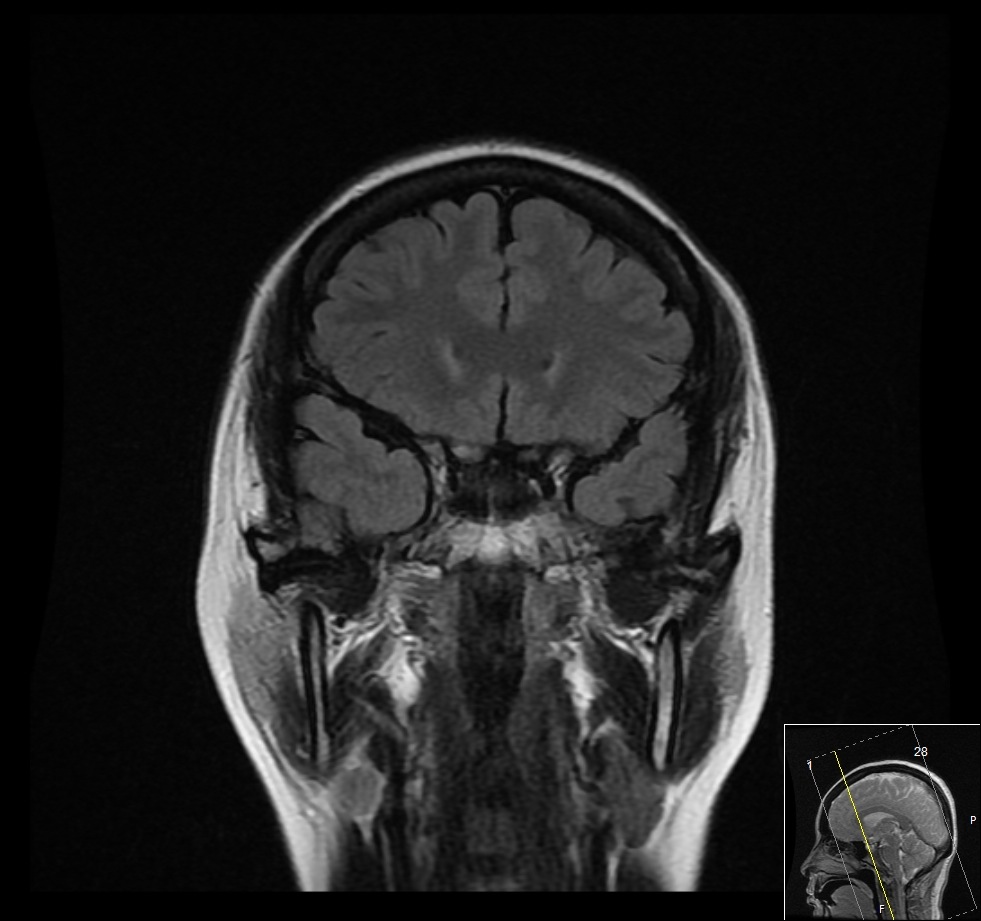 6 years later
lost to follow up and off all medication

3 week hx of pain around Left eye

Bilaterally HM
[Speaker Notes: Compared to 2017 OCT]
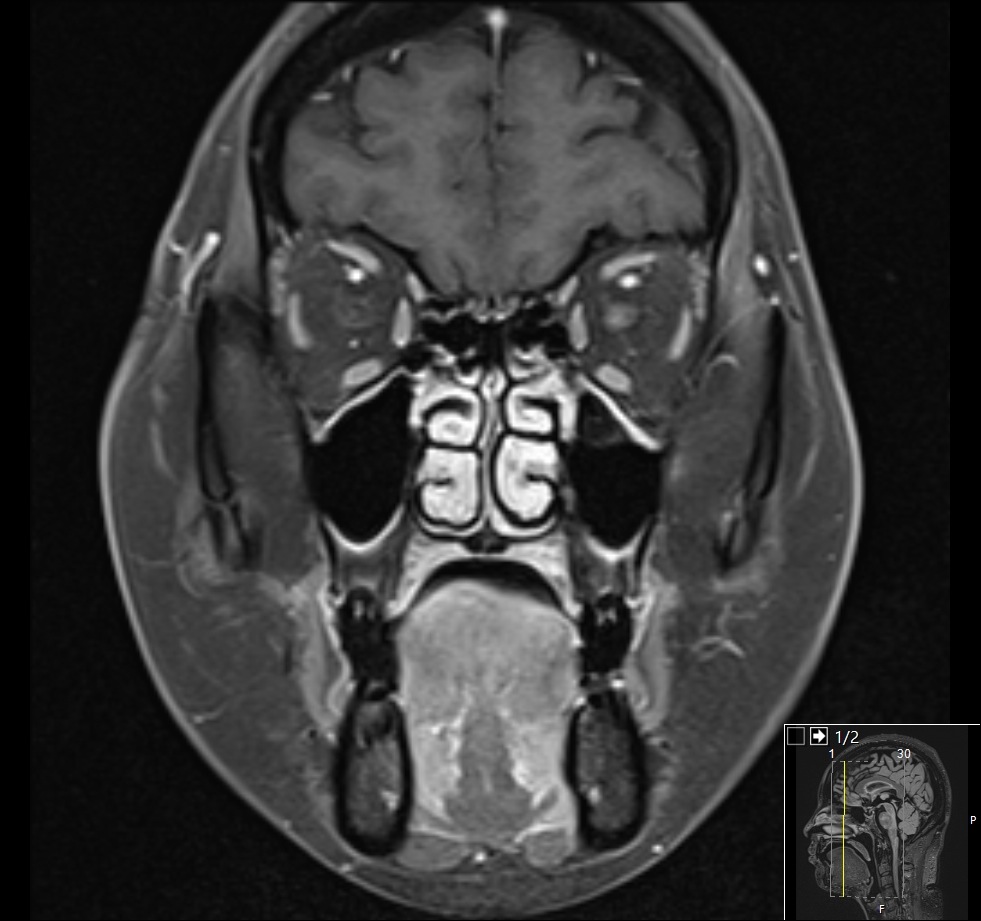 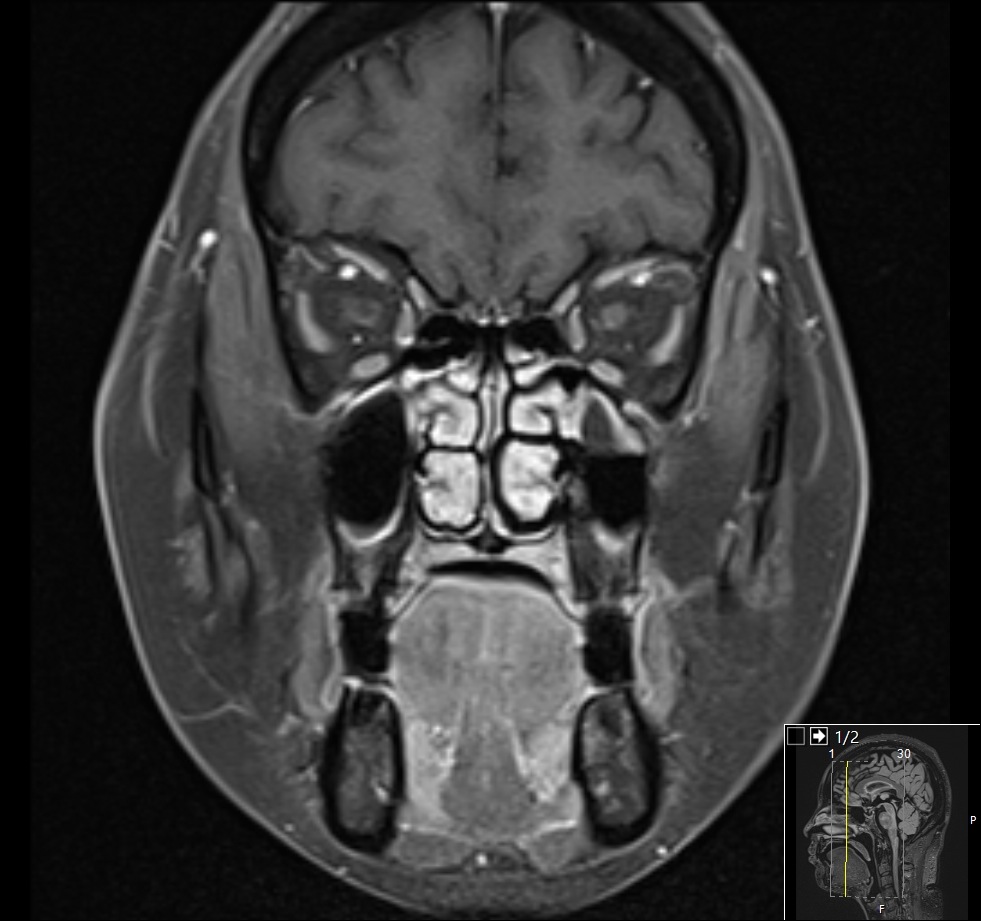 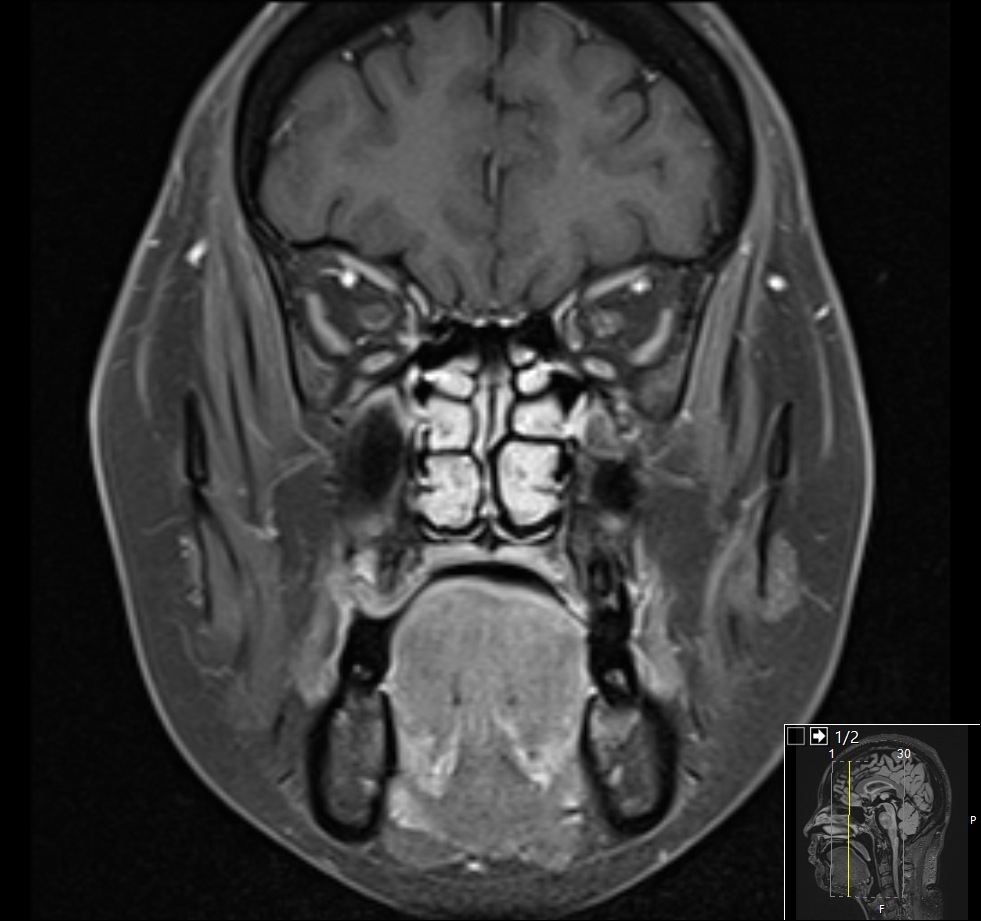 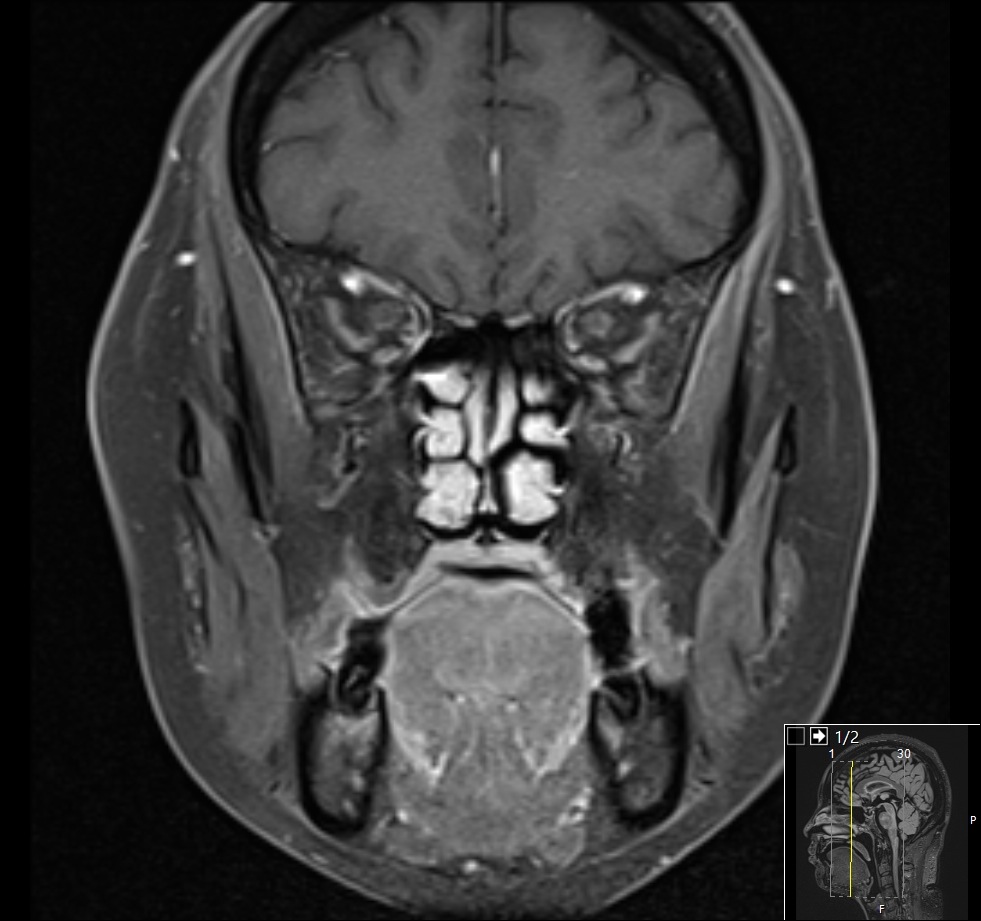 Treatment

IV Steroids
PLEX


Azathioprine


Right CF Left 6/12, full colour and essentially full VF
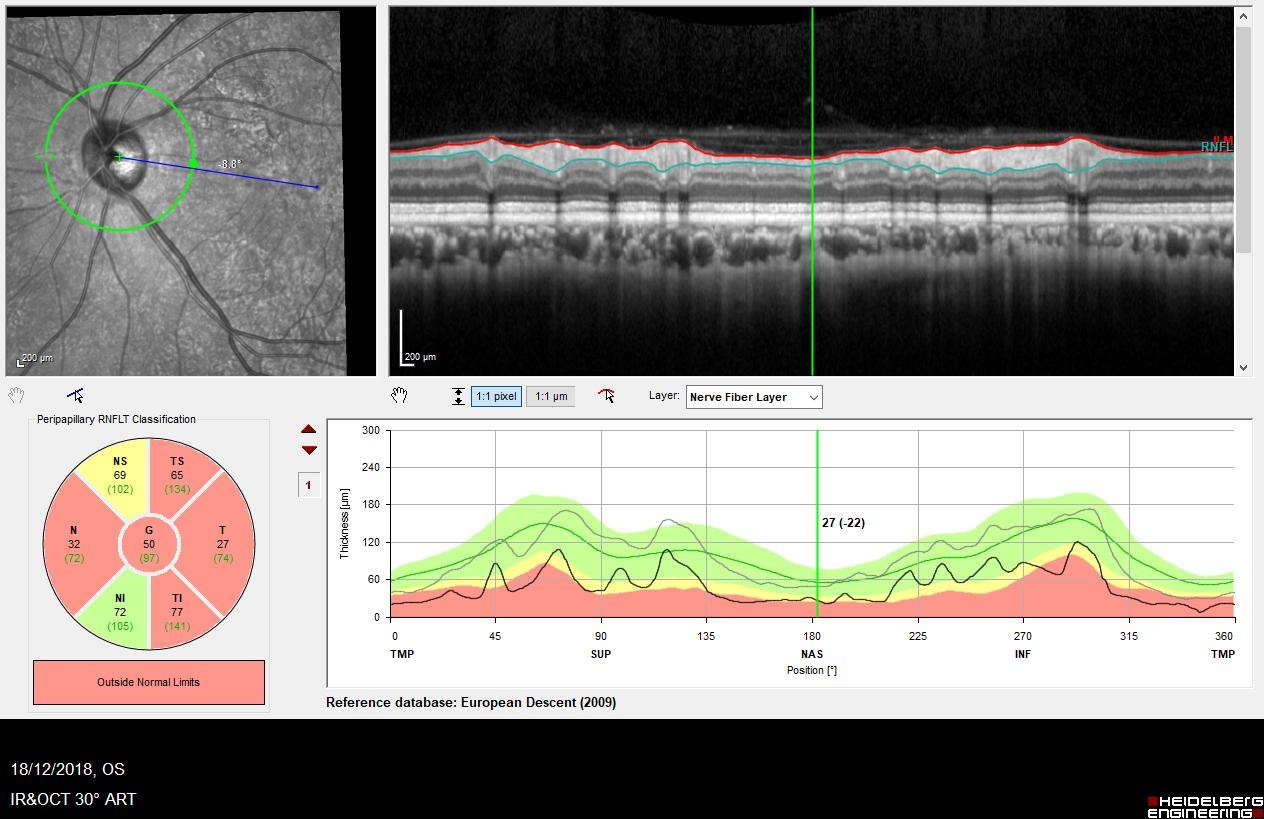 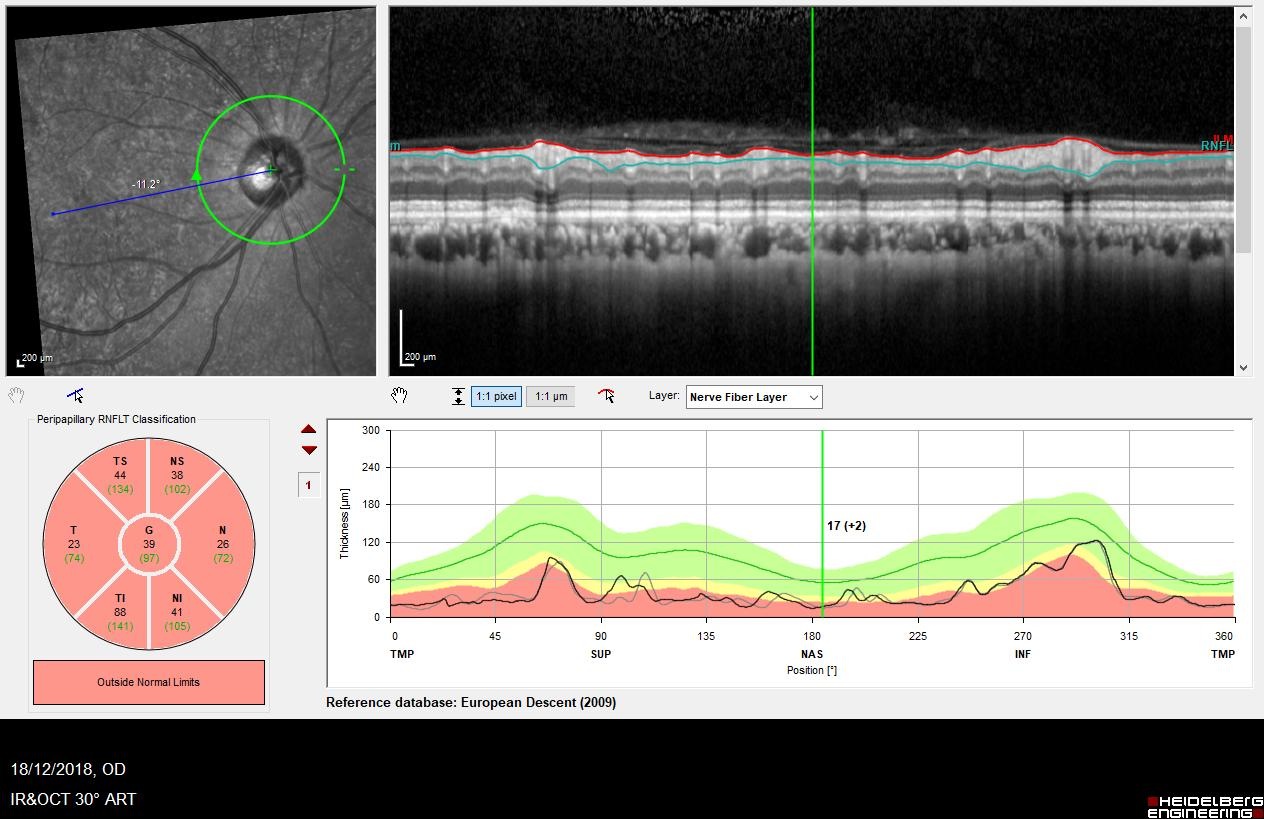 [Speaker Notes: Compared to 2017 OCT]
OCT in NMO
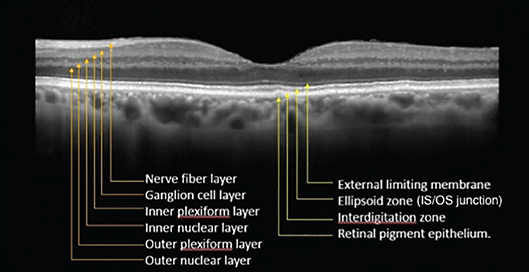 New technology + New disease + Small Sample Size
Lots of studies
But
	foveal diameter in SCD
How well does  structure correlate to function?
OCT in MOG and AQP4
Isolated optic neuritis cases

Nearly all MOG cases had disc swelling
pRNFL and GCIP thicker in MOG
and macular RNFL thickness no difference

patients experience less retinal neuronal loss than anti-AQP4+ ON despite severe optic nerve swelling.
Akaishi T et al. MRI and retinal abnormalities in isolated optic neuritis with myelin oligodendrocyte glycoprotein and aquaporin-4 antibodies: a comparative study.J Neurol Neurosurg Psychiatry. 2016 Apr;87(4):446-8.
[Speaker Notes: 19 MOG +ve  and 16/17 had disc swelling
9 AQP4 +ve and 1/9 had disc swelling


pRNFL  higher in MOG  (90.2±10.5 vs 74.1±14.9 µm)
GCIPL thicker in MOG (57.0±6.2 vs 46.1±12.3 µm)

macular RNFL thickness no difference (26.5±5.4 and 23.7±11.6 µm)]
MOG +ve Vs AQP4 +ve

no significant differences in any structural or functional visual parameters (pRNFL, GCIP, microcysts VA)

BUT
significantly higher annual ON relapse rate (median 0.69 vs. 0.29 attacks/year) so on average a single ON episode caused less damage in MOG+ve

pRNFL and GCIP loss correlated with the number of ON episodes in MOG+ve but not in AQP4+ve
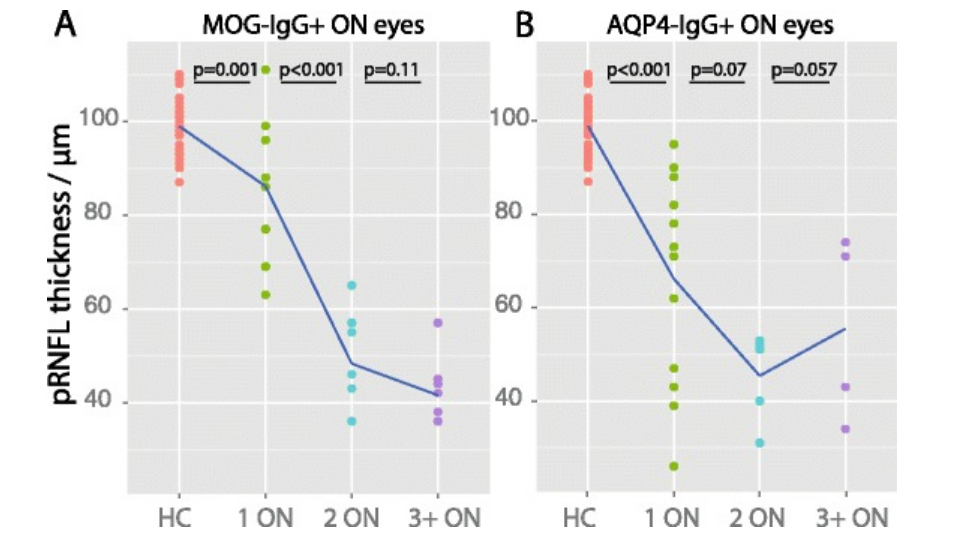 Pache F et al. MOG-IgG in NMO and related disorders: a multicenter study of 50 patients. Part 4: Afferent visual system damage after optic neuritis in MOG-IgG-seropositive versus AQP4-IgG-seropositive patients. J Neuroinflammation. 2016 Nov 1;13(1):282
Level of clinical effect
The visual acuity, tested at the 6-month visit in MOG-ON patients, was as good as in seronegative-ON patients, despite RNFL thinning in the RNFL and GCC that was as extensive as that in AQP4-ON patients
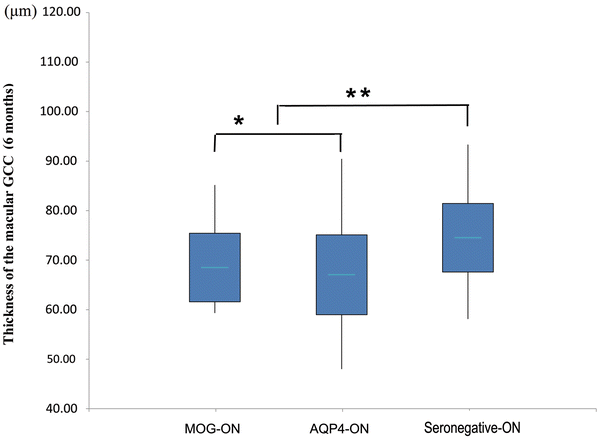 Zhao G et al. Clinical characteristics of myelin oligodendrocyte glycoprotein seropositive optic neuritis: a cohort study in Shanghai, China. J Neurol. 2018 Jan;265(1):33-40.
BUT

Neither MRI or OCT predicts the following
A man in his 50s		

Pain on eye movements
Vision dropped
VA	CF R+L
Discs swollen
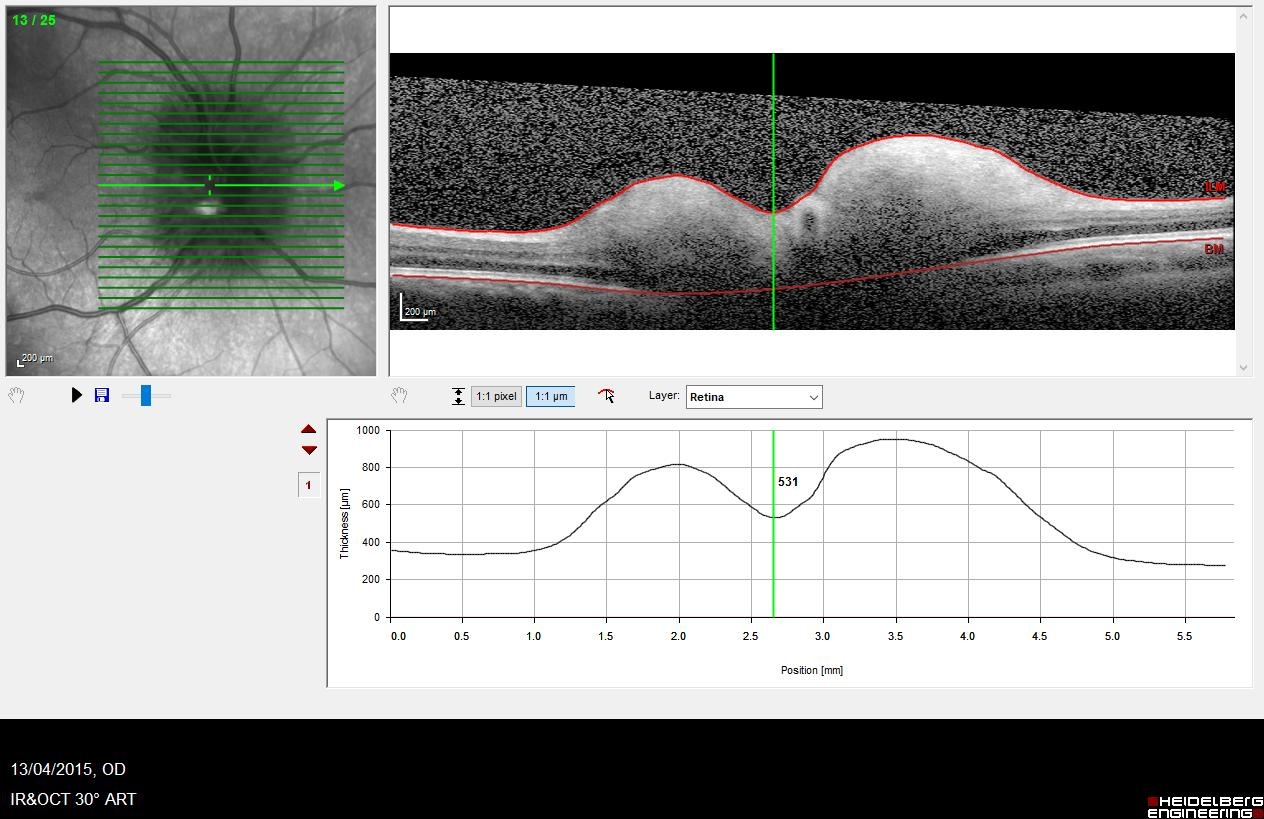 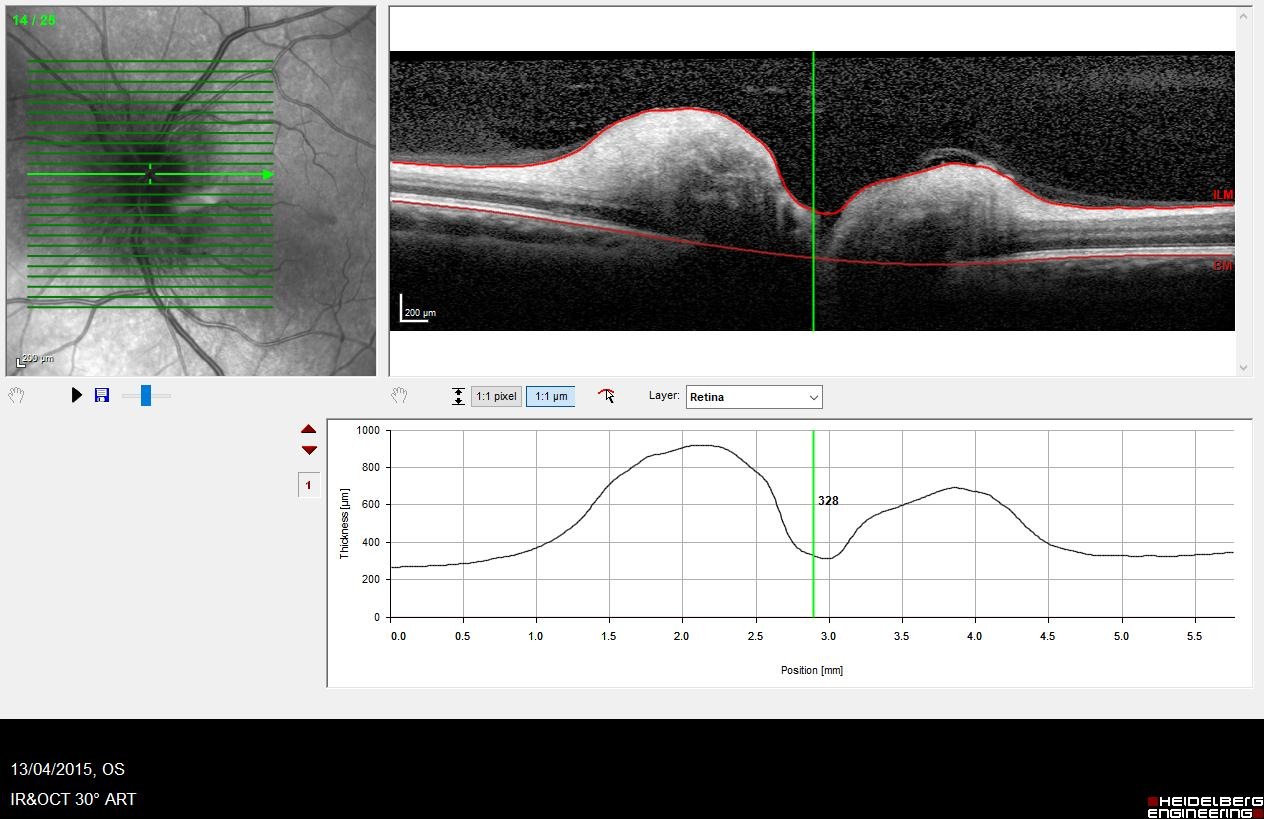 [Speaker Notes: V453156
Admitted April 2015]
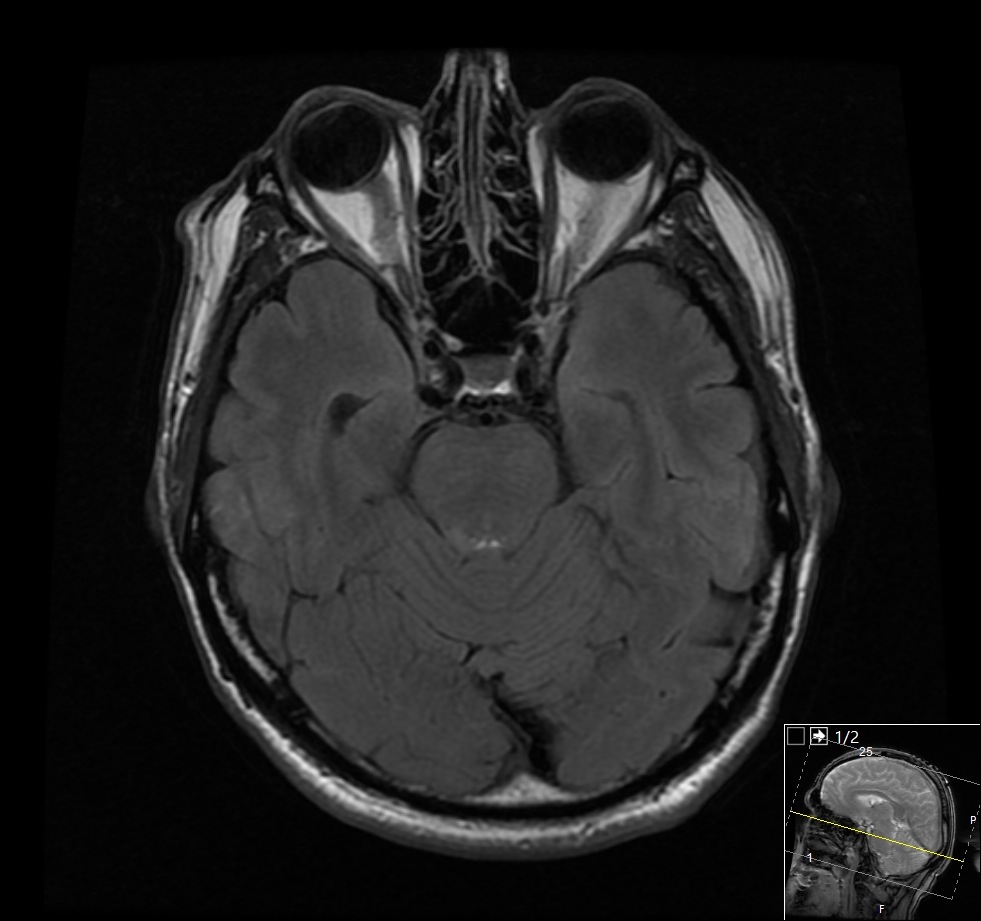 April 2015
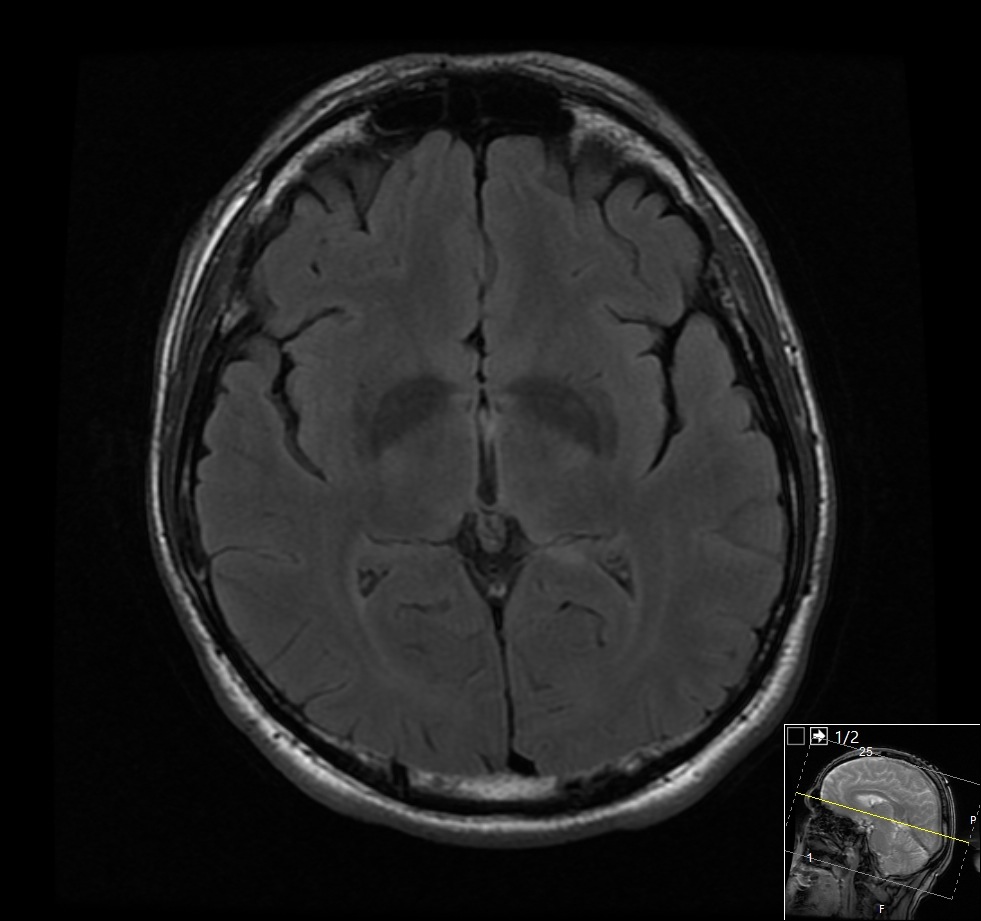 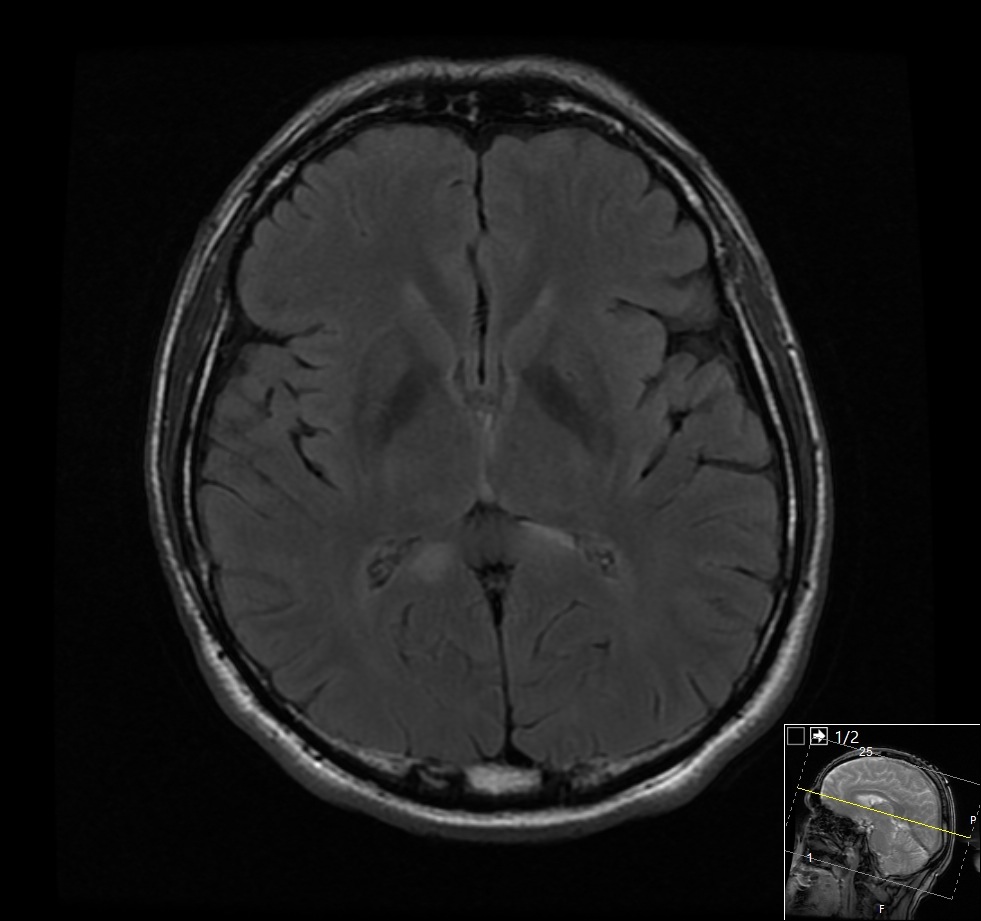 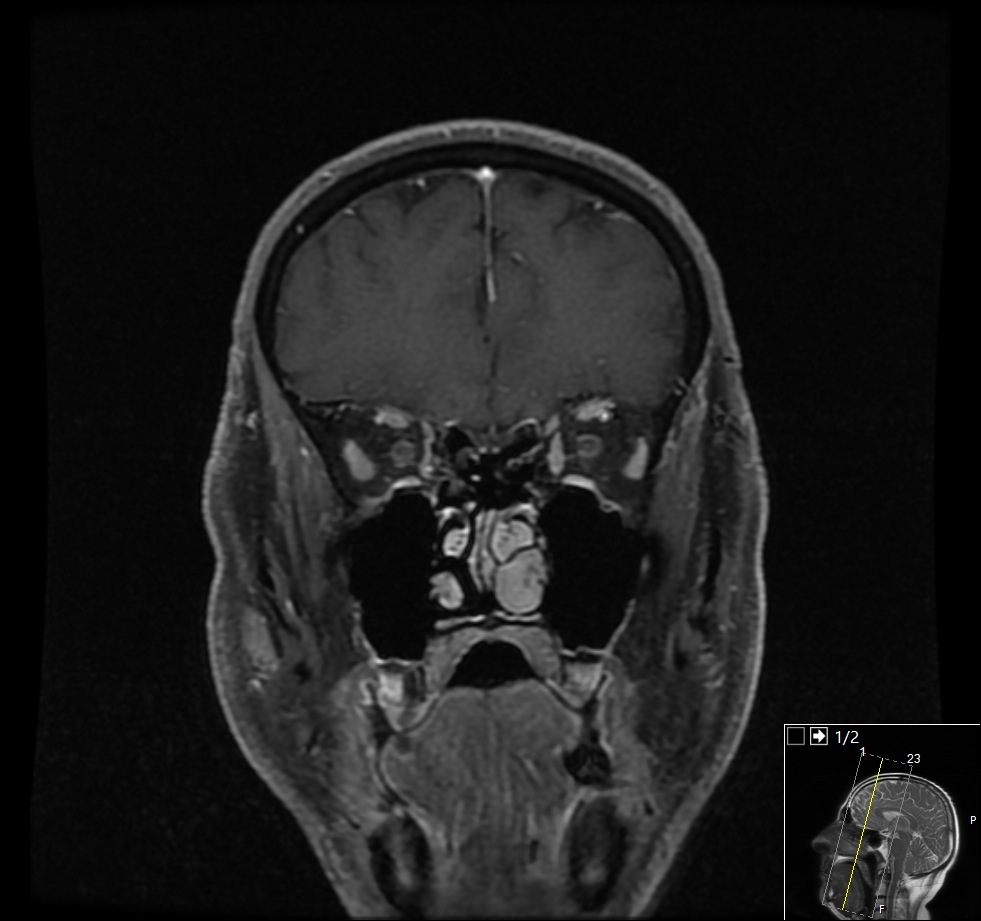 May 2015
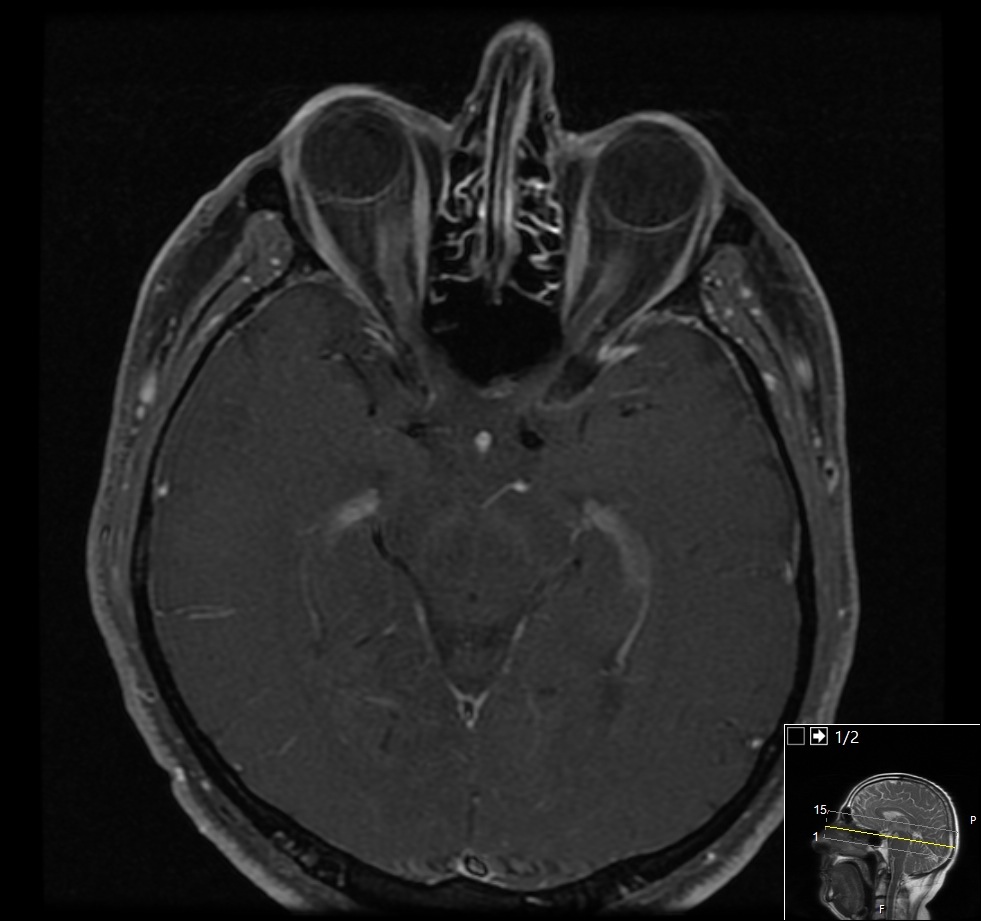 Tx: Steroids

MOG +ve

1/12 later pain recurred and steroids increased

12/12 vision Left eye dropped

Tx: IVMP and azathioprine


VA 6/9 R+L			June 2016
17/17 Ish  10/17
Reduced vision Right eye		Feb 2017

Bilateral reduction vision		Jan 2018
Tx: IVMP and mycophenolate

Reduction Right vision		July 2018

Tx: IV MP+ PLEX and Cyclophoshamide + Methotrexate

VA 6/24 VA CF			Feb 2019

Reduction Right eye		March 2019
PLEX and Rituximab

VA HM + PL			April 2019
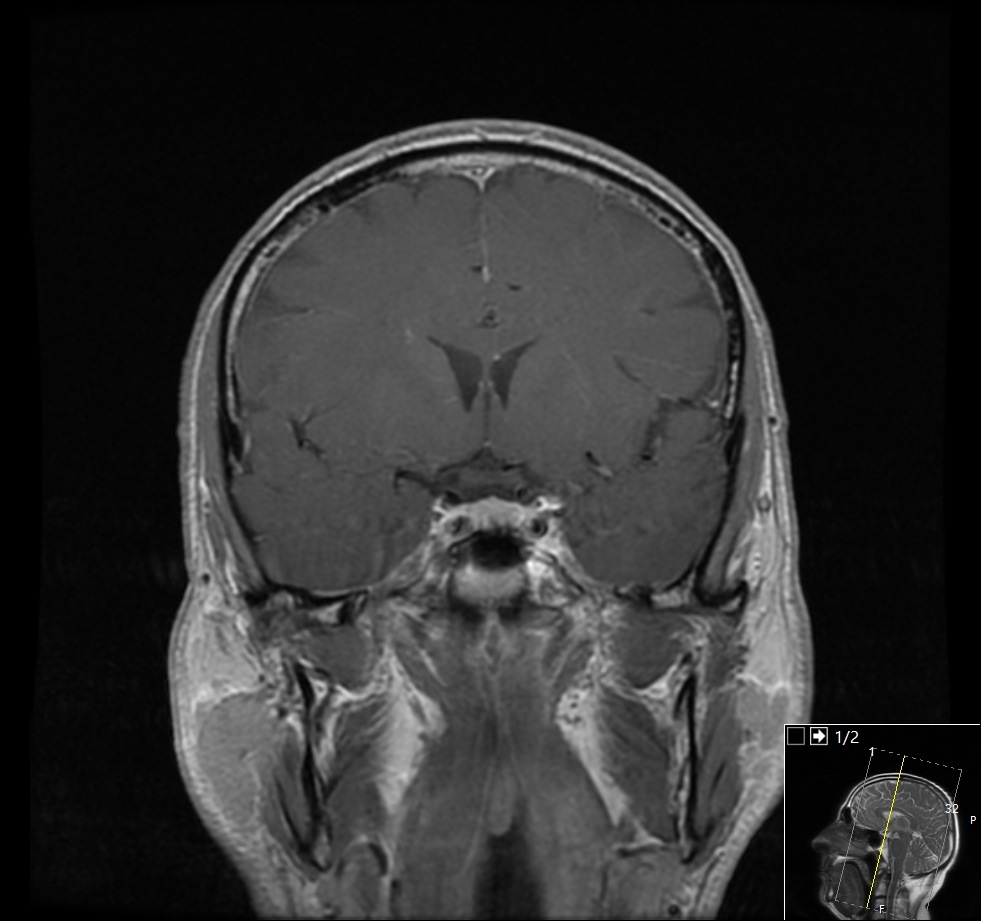 4 years later
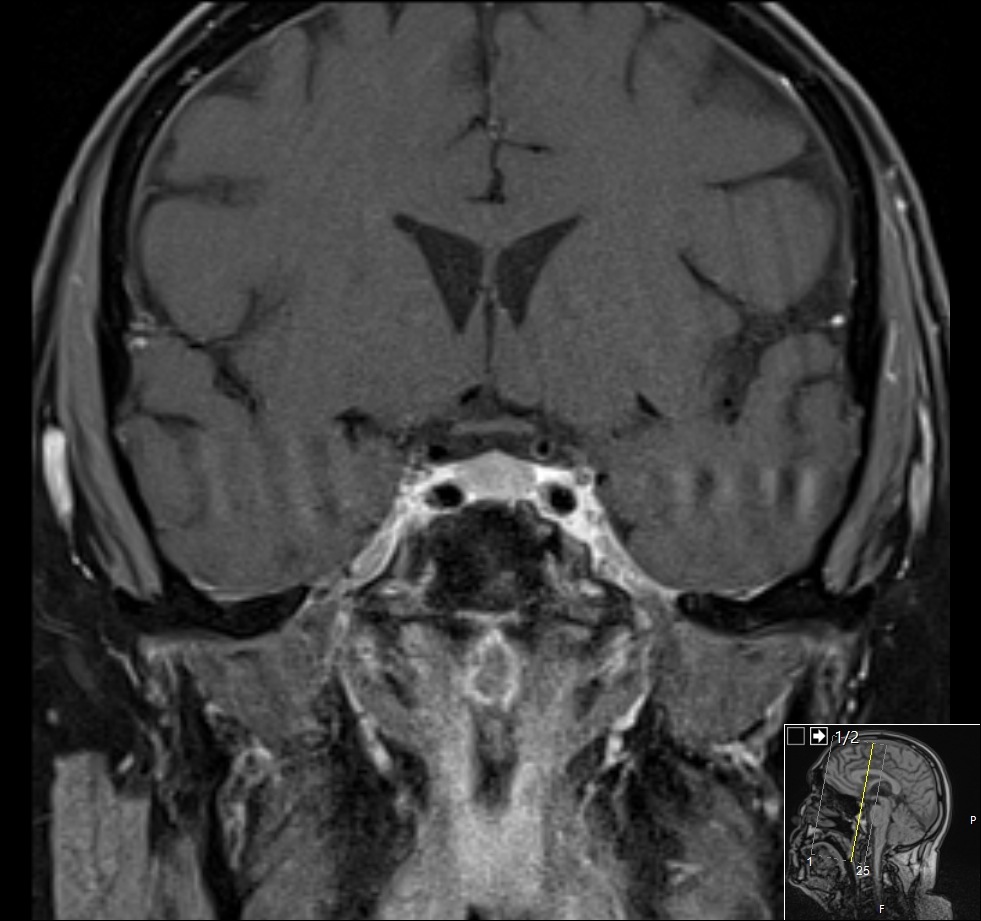 Another caveat
35 year old man

Seen in emergency service

Presented with 3-4/7 of pain and cloudy vision Right eye
VA Right 6/6 Left 6/4

? swollen disc
OCT	Normal
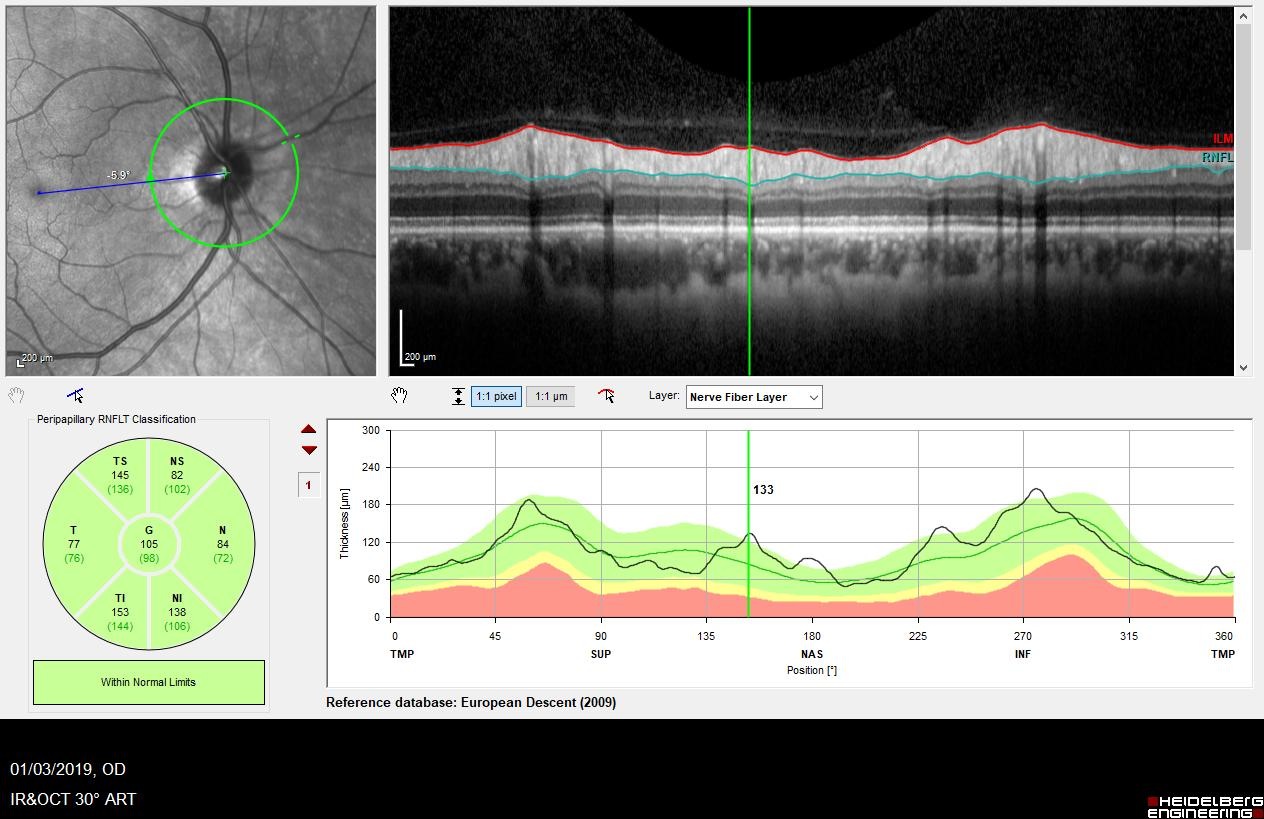 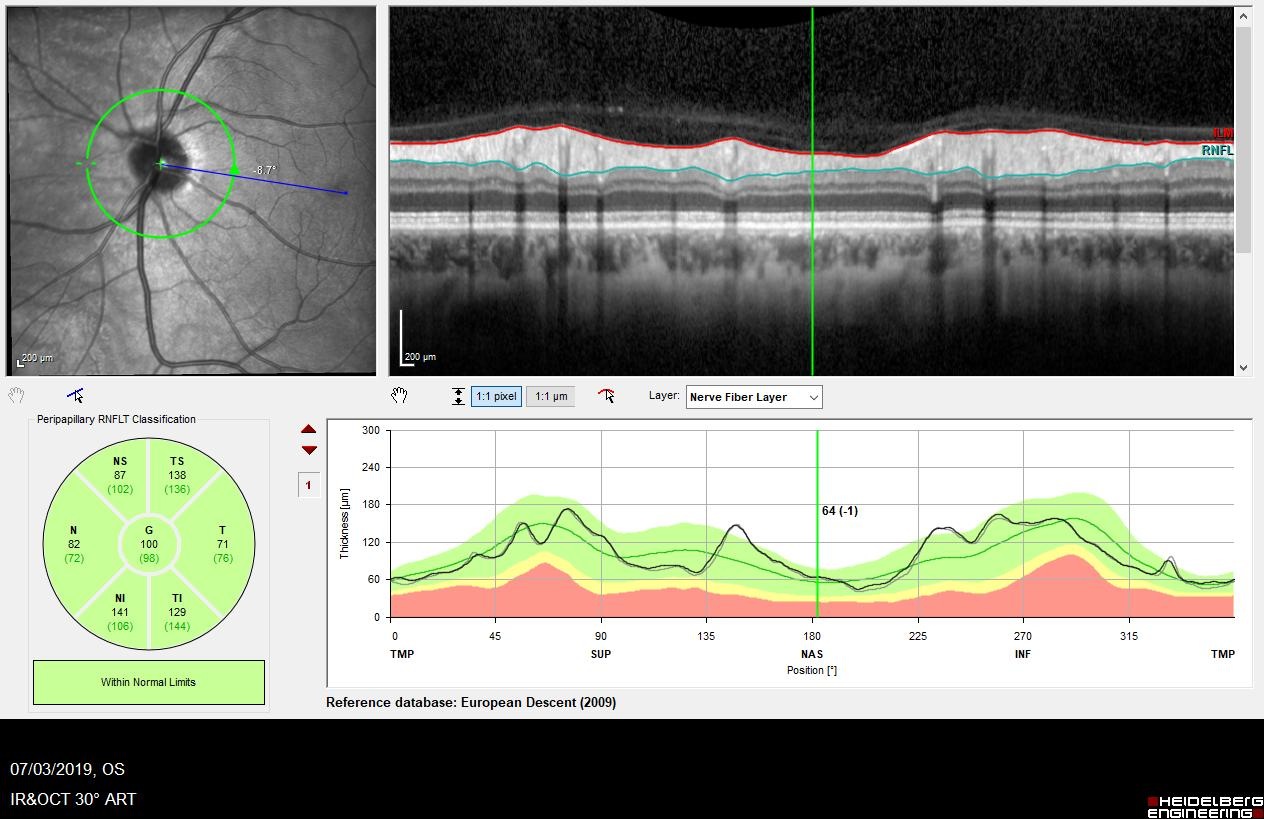 [Speaker Notes: K090061]
Six days later
VA Right CF   Left 6/9


Started on steroids
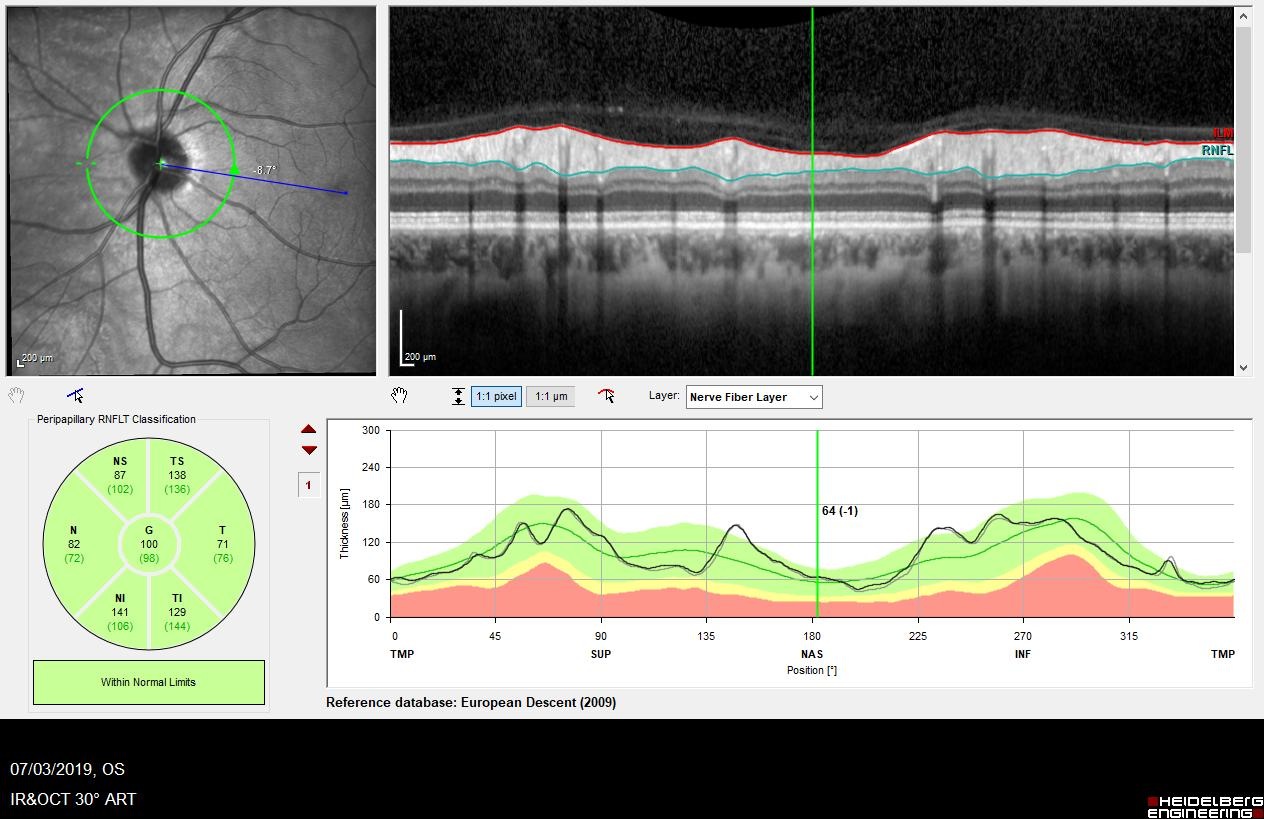 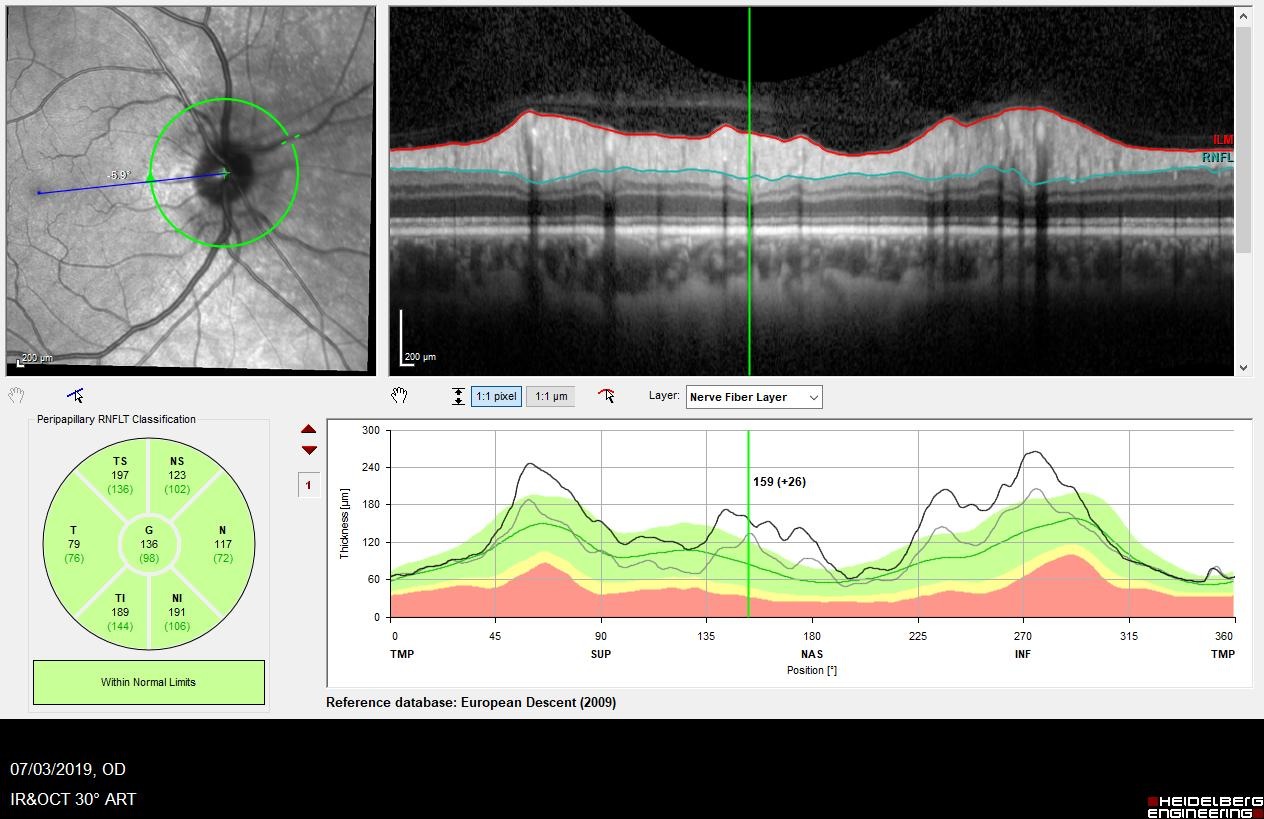 [Speaker Notes: K090061]
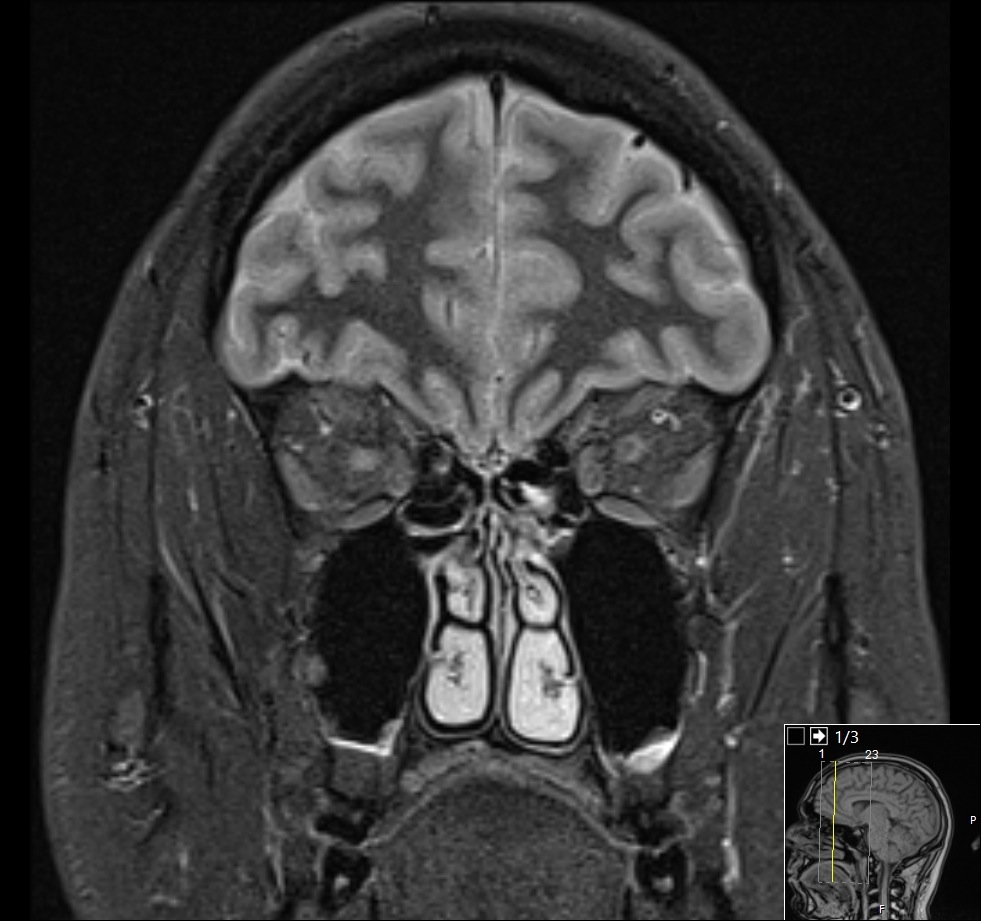 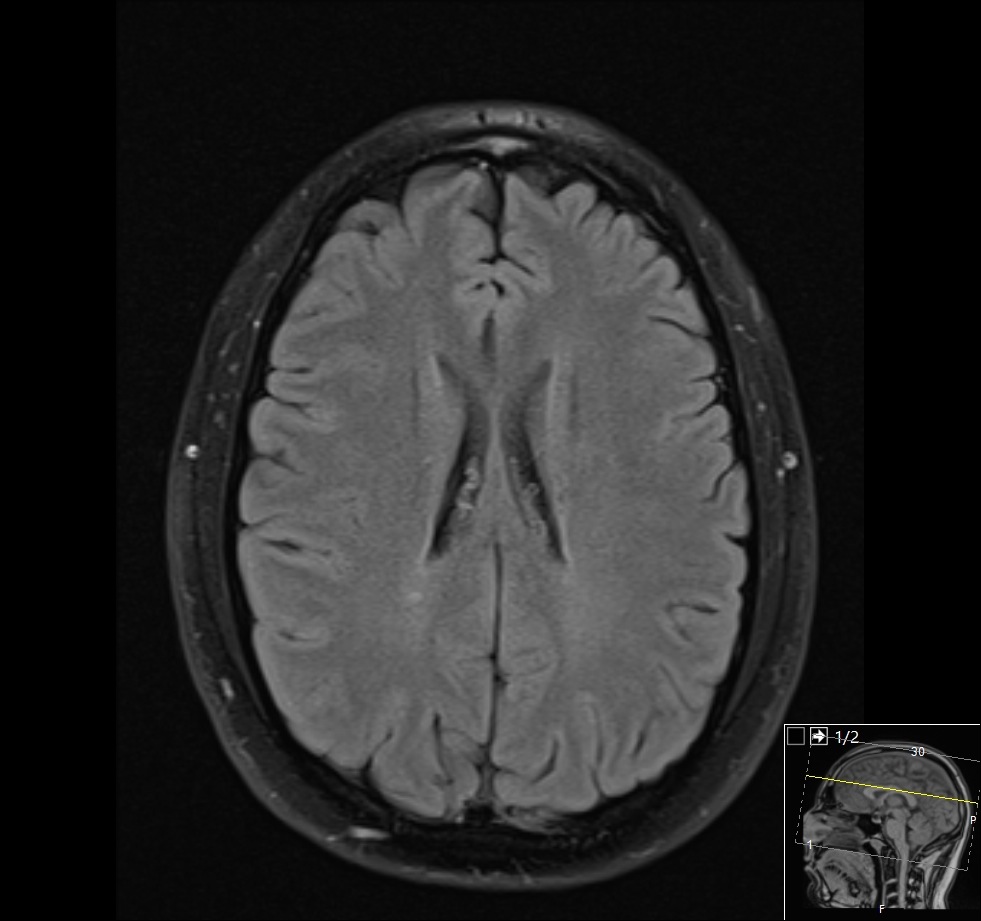 2 months vision back to normal

AQP4 -ve
MOG -ve
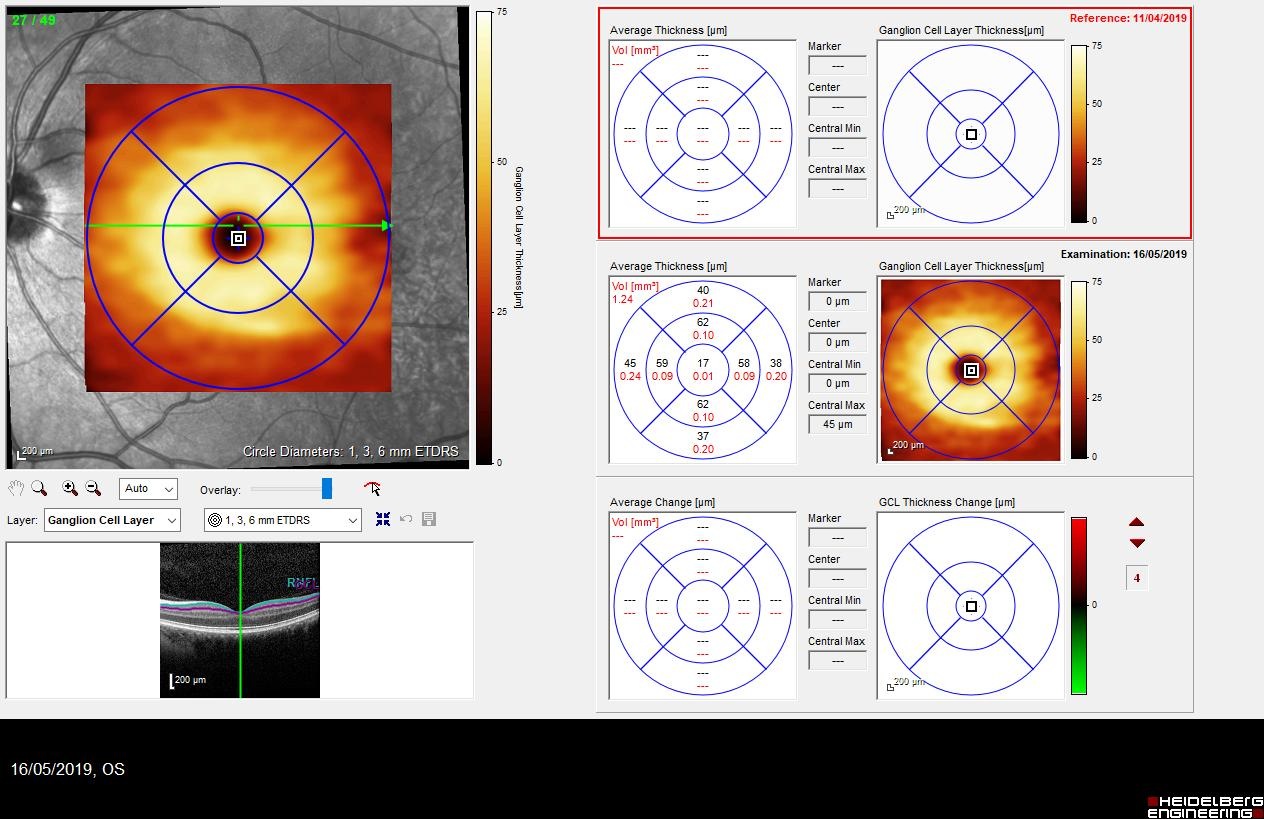 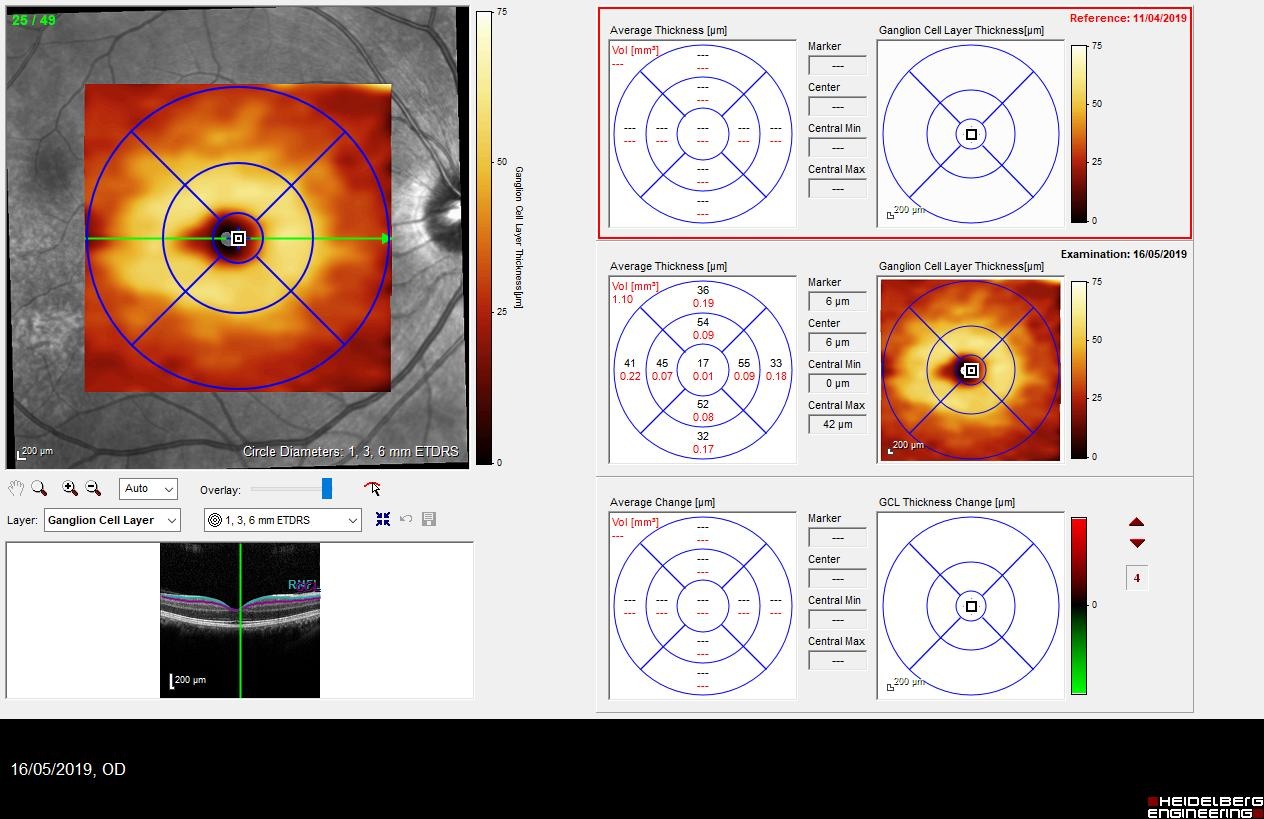 [Speaker Notes: K090061]
Subclinical loss				AQP4
AQP4-ab +ve NMOSD with LETM but no ON Vs AP4 +ve with ON
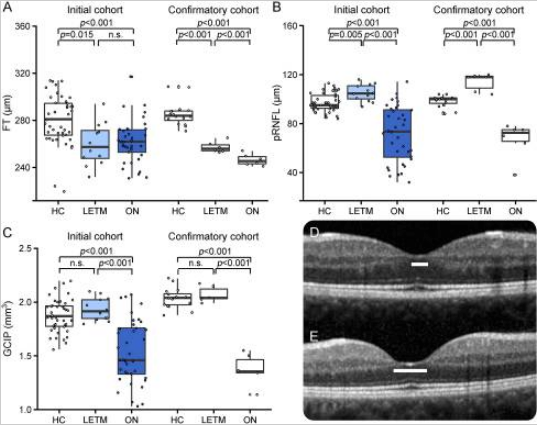 Foveal thinning		both groups
GCIP + pRNFL thinning	only in ON group
pRNFL increased		in LETM group
Longitudinal GCIP loss seems to be independent of episodes of ON
Oertel FC et al . Microstructural visual system changes in AQP4-antibody-seropositive NMOSD. Neurol Neuroimmunol Neuroinflamm. 2017 Feb 22;4(3):e334.
Oertel FC et al. Retinal ganglion cell loss in neuromyelitis optica: a longitudinal study. J Neurol Neurosurg Psychiatry. 2018 Dec 89(12):1259-1265.
[Speaker Notes: Of 51 screened patients with NMOSD from a longitudinal observational cohort study, we compared 6 AQP4-ab–seropositive NMOSD patients with longitudinally extensive transverse myelitis (LETM) but no history of optic neuritis (ON) or other bout (NMOSD-LETM) to 19 AQP4-ab–seropositive NMOSD patients with previous ON (NMOSD-ON) and 26 healthy controls (HCs).]
Subclinical loss			MOG
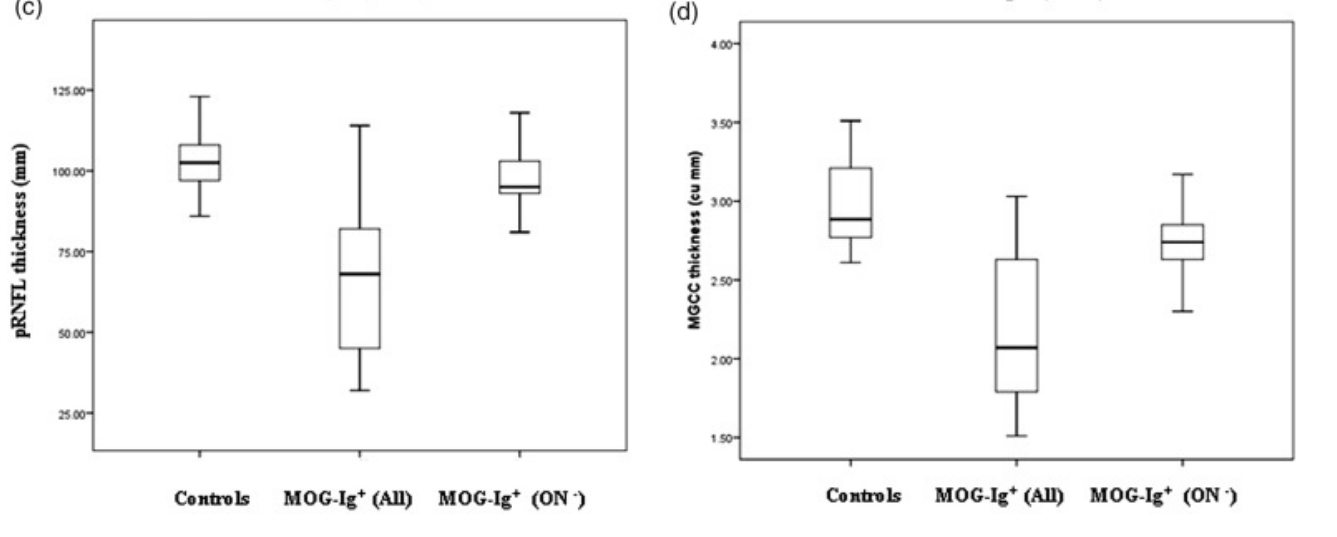 7 out of 10 patients without ON had abnormal pRNFL and mGCC
Pandit L et al. MOG-IgG-associated disease has a stereotypical clinical course, asymptomatic visual impairment and good treatment response. Mult Scler J Exp Transl Clin. 2018 Jul 17;4(3):2055217318787829.
ON + Retina
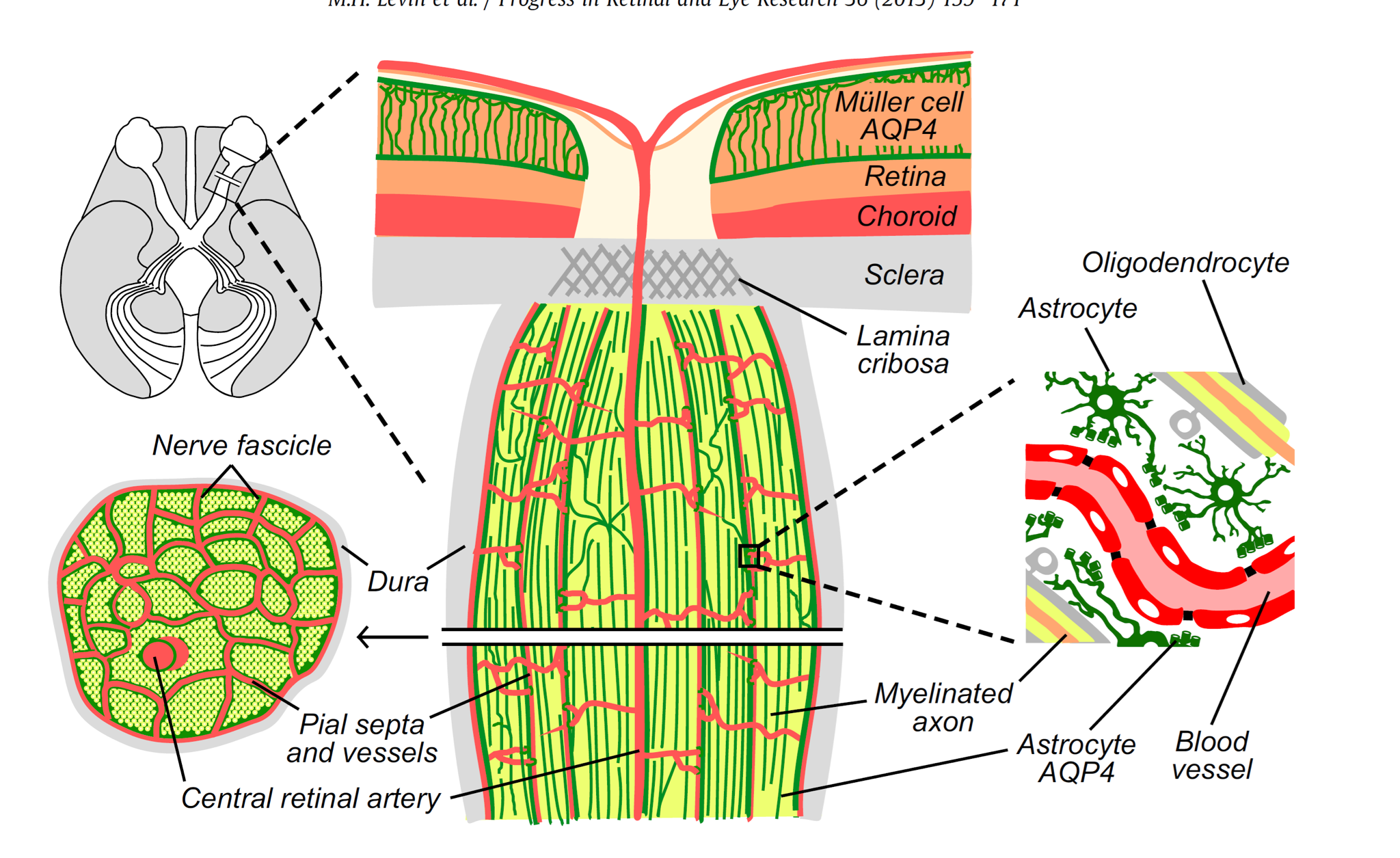 AQP4 expression
Muller cell
AQP4
ERG, OCT & Histology	AQP4+ve Vs MS

Specific areas of thinning in fovea
(Henle fibre outer nuclear layer + inner segment)

Correlated with the ERG abnormality (b-wave)

Muller cell-specific AQP4 expression greater in fovea than periphery


suggesting Muller cell dysfunction in the eye
Retina
Choroid
Sclera
Astrocyte
AQP4
You Y et al. Evidence of Müller Glial Dysfunction in Patients with Aquaporin-4 Immunoglobulin G-Positive Neuromyelitis Optica Spectrum Disorder. Ophthalmology. 2019 Jun;126(6):801-810. doi: 10.1016
[Speaker Notes: Diffuse grey matter staining and atrsocyte foot process esp around vessels pos in white matter (arrowheads AFP) arrows AFP around vessels]
The Future
OCT analysis
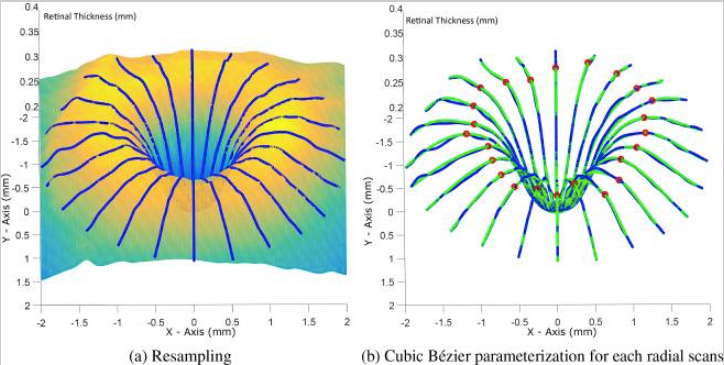 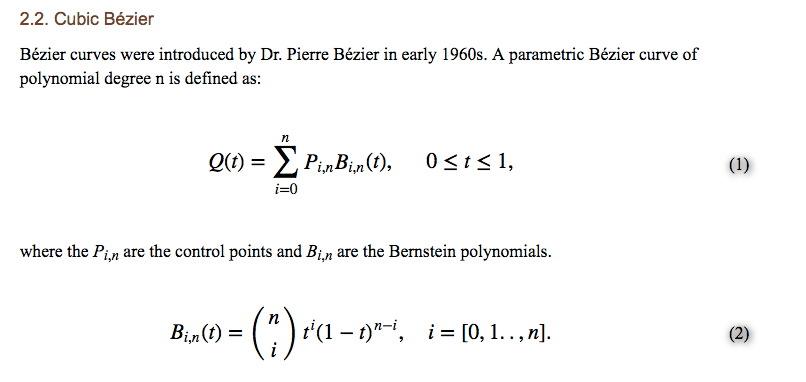 Pit depth & rim height differed between controls and patients with autoimmune neuroinflammatory diseases (with and without previous optic neuritis)
Yadav SK et al. CuBe: parametric modeling of 3D foveal shape using cubic Bézier. Biomed Opt Express. 2017 Aug 22;8(9):4181-4199.
The Future
MRI analysis
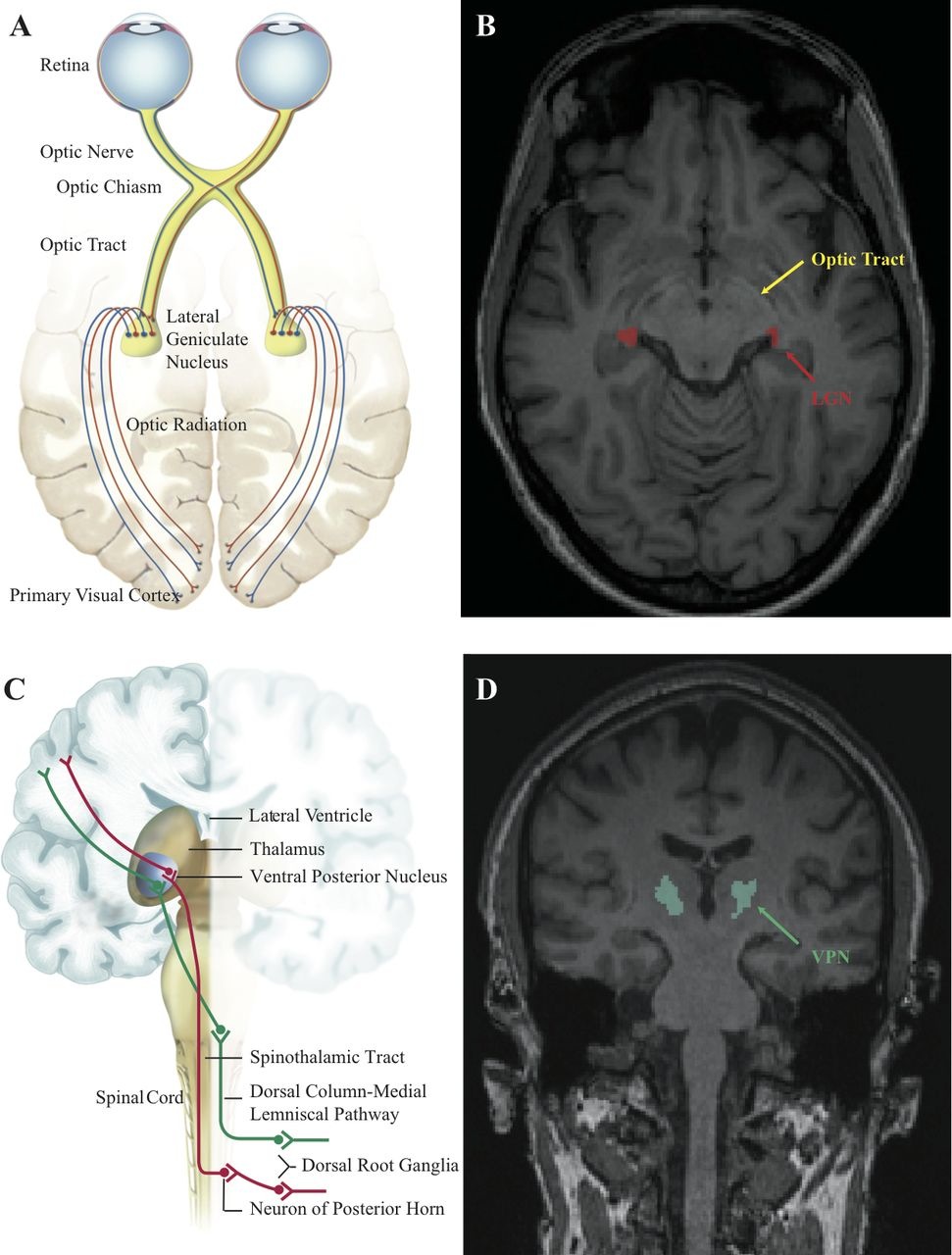 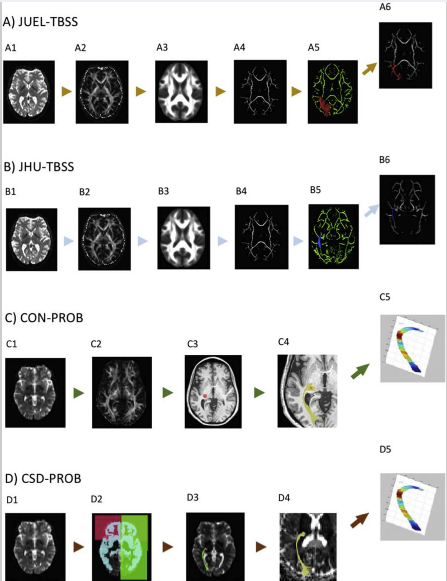 Kuchling J et al . Comparison of probabilistic tractography and tract-based spatial statistics for assessing optic radiation damage in patients with autoimmune inflammatory disorders of the central nervous system. Neuroimage Clin. 2018 May 8;19:538-550
Papadopoulou A et al. Attack-related damage of thalamic nuclei in neuromyelitis optica spectrum disorders. J Neurol Neurosurg Psychiatry. 2019 May 24. pii: jnnp-2018-320249. doi: 10.1136/jnnp-2018-320249.
Conclusions
MRI
	can help to make diagnosis
		particularly differentiating from MS

	can give a prognosis

	but c.50% AQP4+ve patients no classical features

OCT studies

	in spite of caveats

	suggest subclinical retinal atrophy
Acknowledgements
NMO UK Service based Oxford
	particularly Jackie Palace & Maria Isabel Leite

Ophthalmology & Neurology teams at KCH
	particularly the junior doctors

Neuro-radiology Dept at KCH
	particularly Jon Hart & Naomi Sibtain